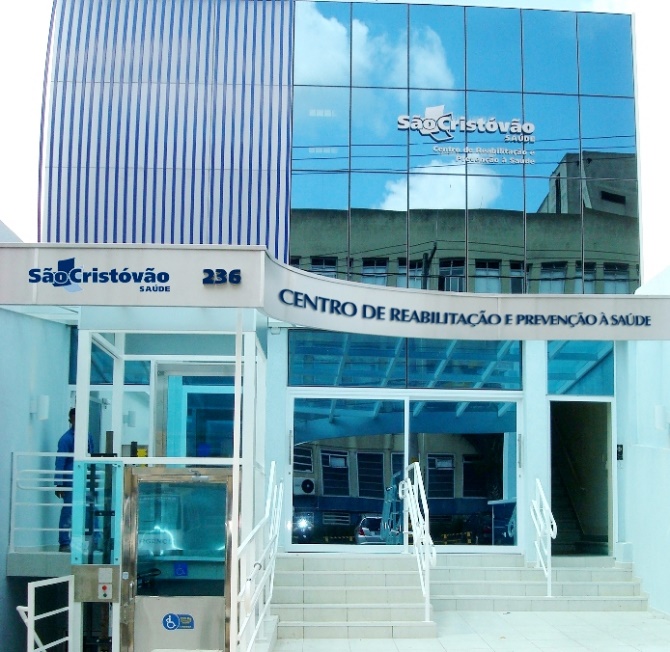 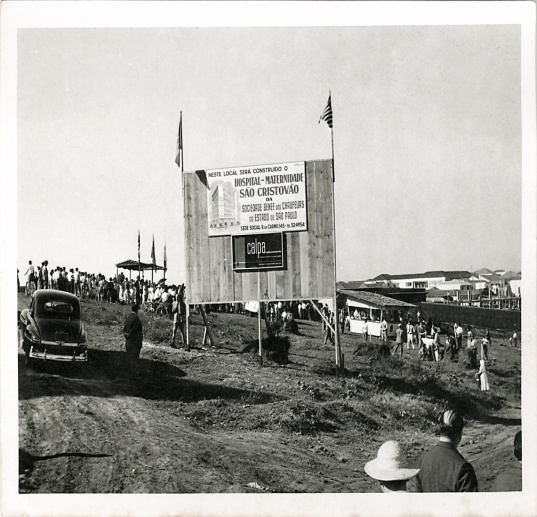 XV Seminário da Análise da Qualidade e Informação do SINASC
Gerência do SINASC / Secretaria Municipal de São Paulo
Experiência do
Hospital e Maternidade
São Cristóvão





    SINASC
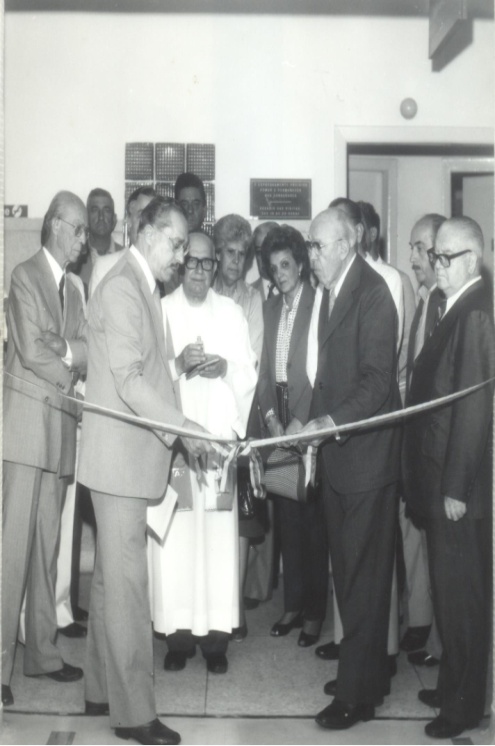 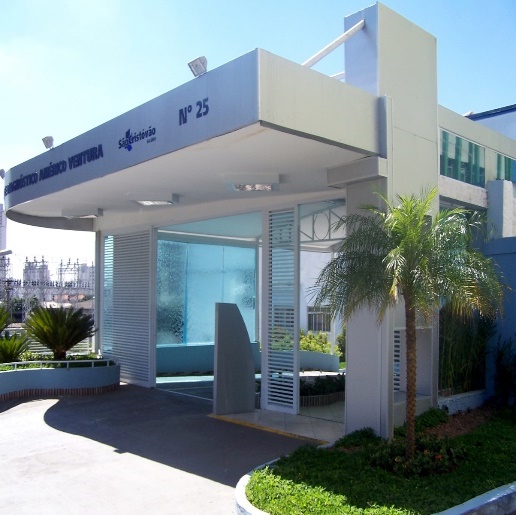 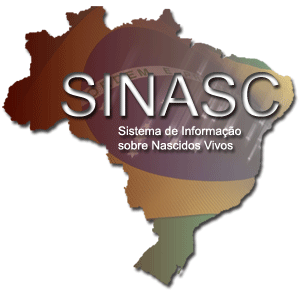 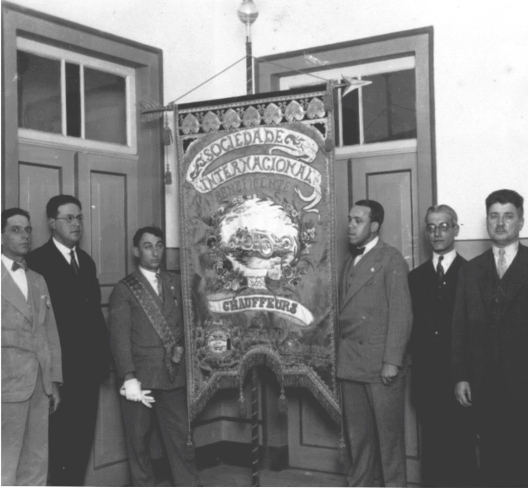 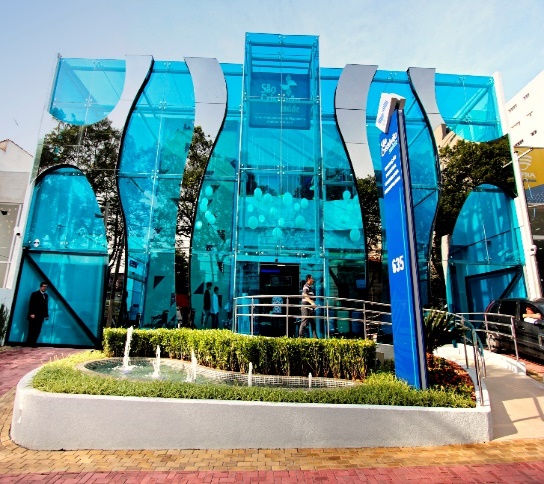 São Paulo, novembro de 2017
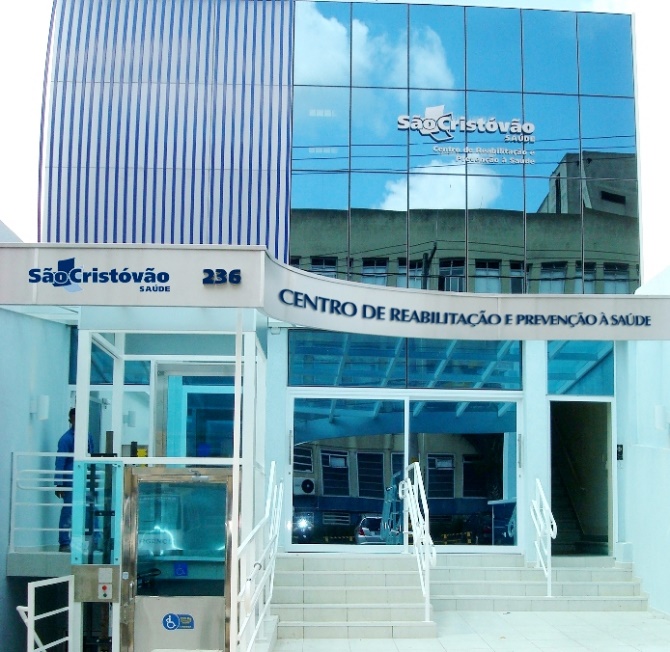 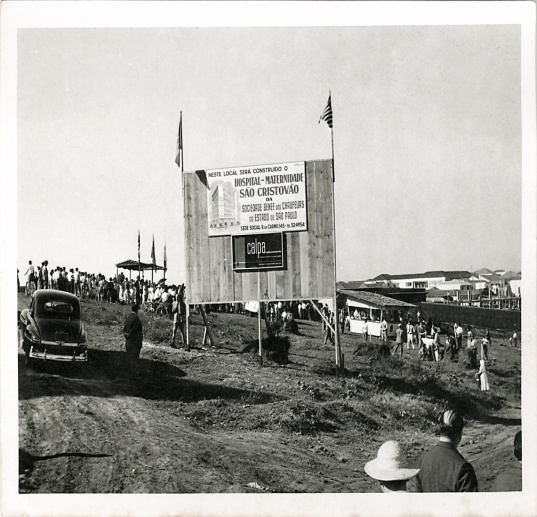 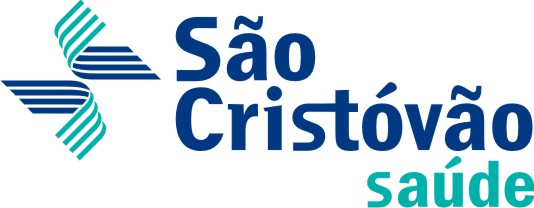 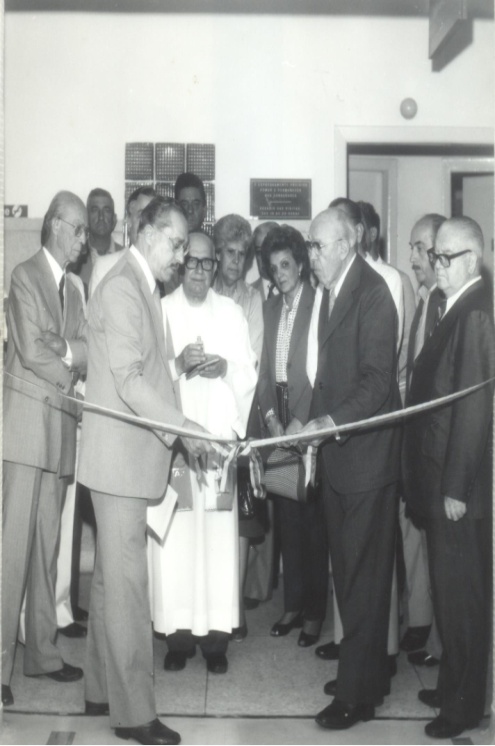 Experiência do
Hospital e Maternidade
São Cristóvão





    SINASC
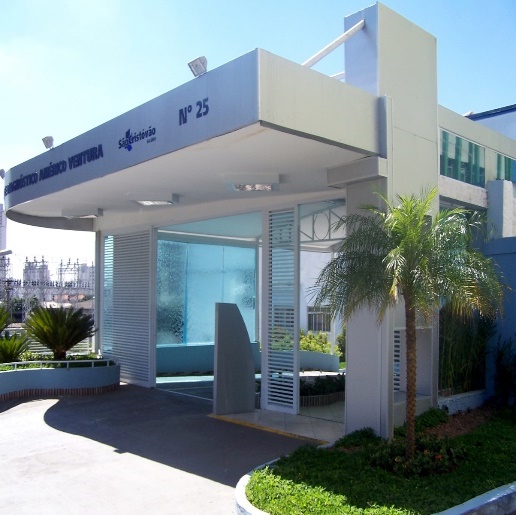 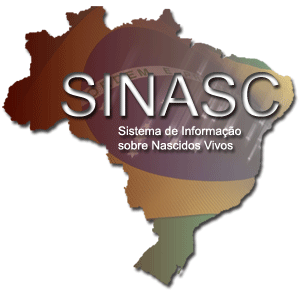 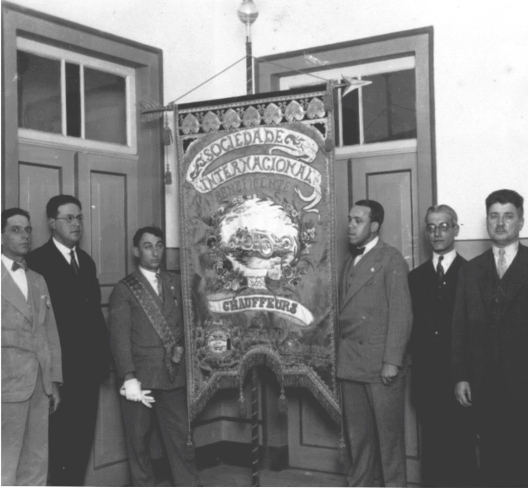 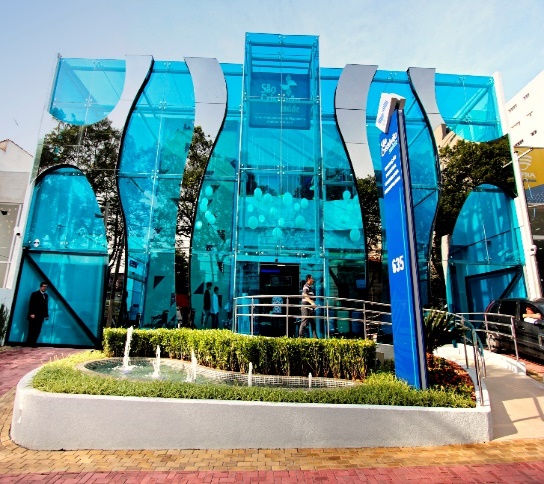 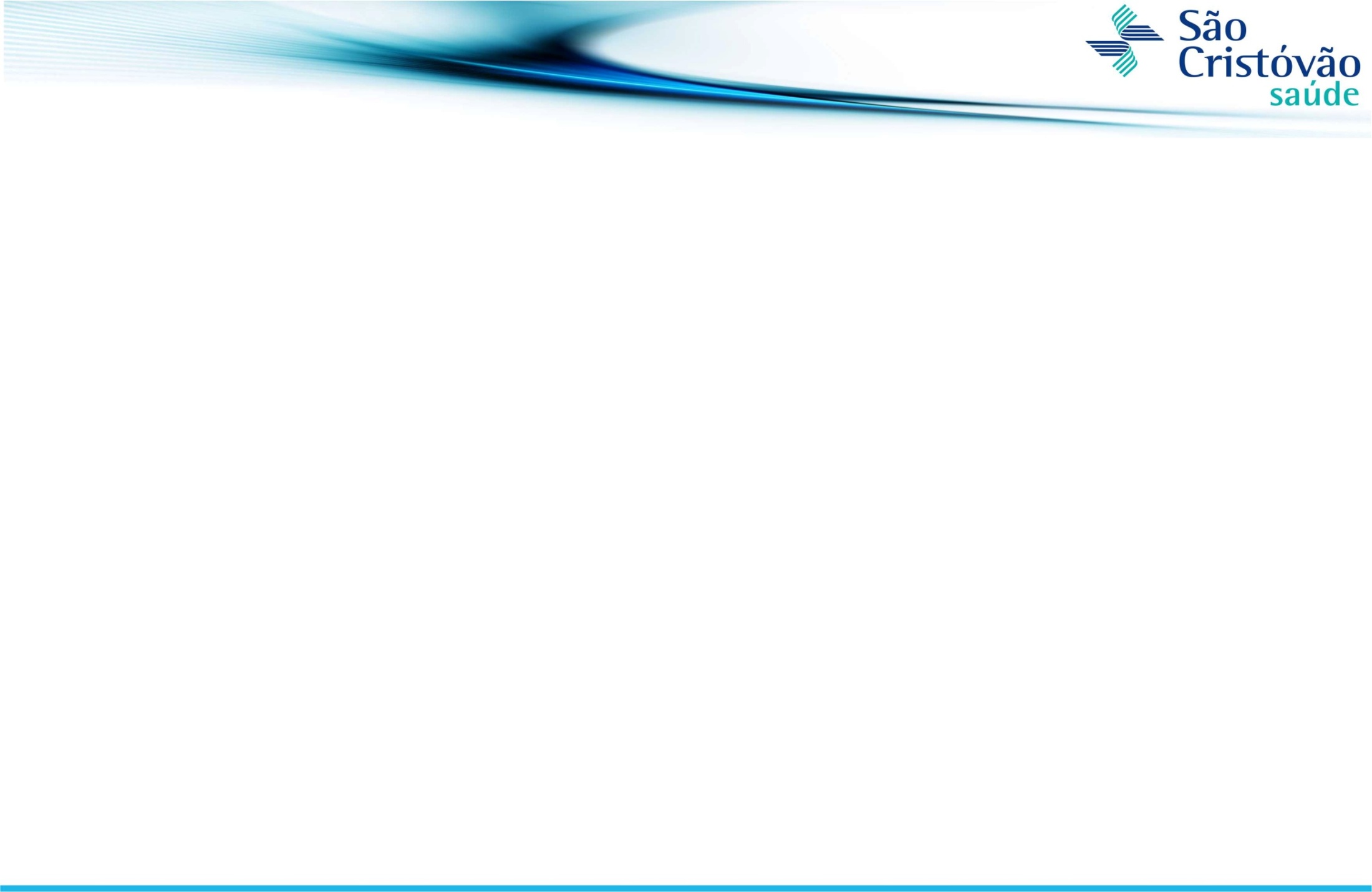 Grupo São Cristóvão Saúde
Atualmente com 52 anos, o Hospital e Maternidade São Cristóvão foi inaugurado em 12 de dezembro de 1965.

 Localizado na Zona Leste de São Paulo no Bairro da Mooca.

 O Grupo São Cristóvão surgiu em 1911 (105 anos), em São Paulo, com a Associação de Beneficência e Filantropia São Cristóvão (ABFSC). A Instituição era voltada, inicialmente, para a proteção dos direitos dos motoristas. A entidade ampliou seu foco e passou a garantir serviços médicos à seus associados e, posteriormente, à toda comunidade.
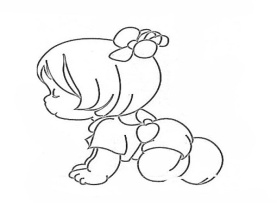 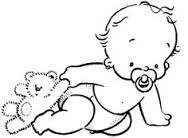 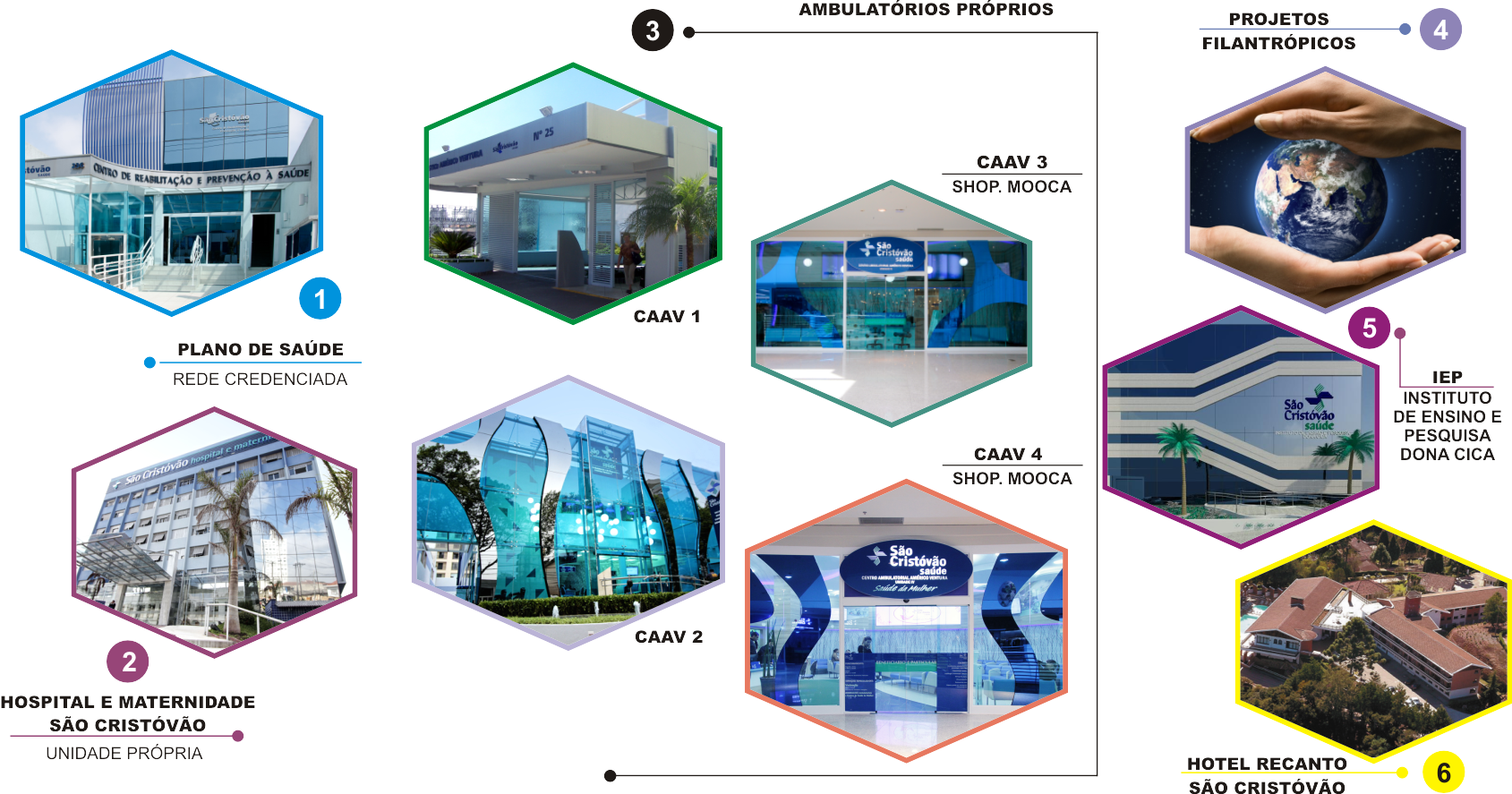 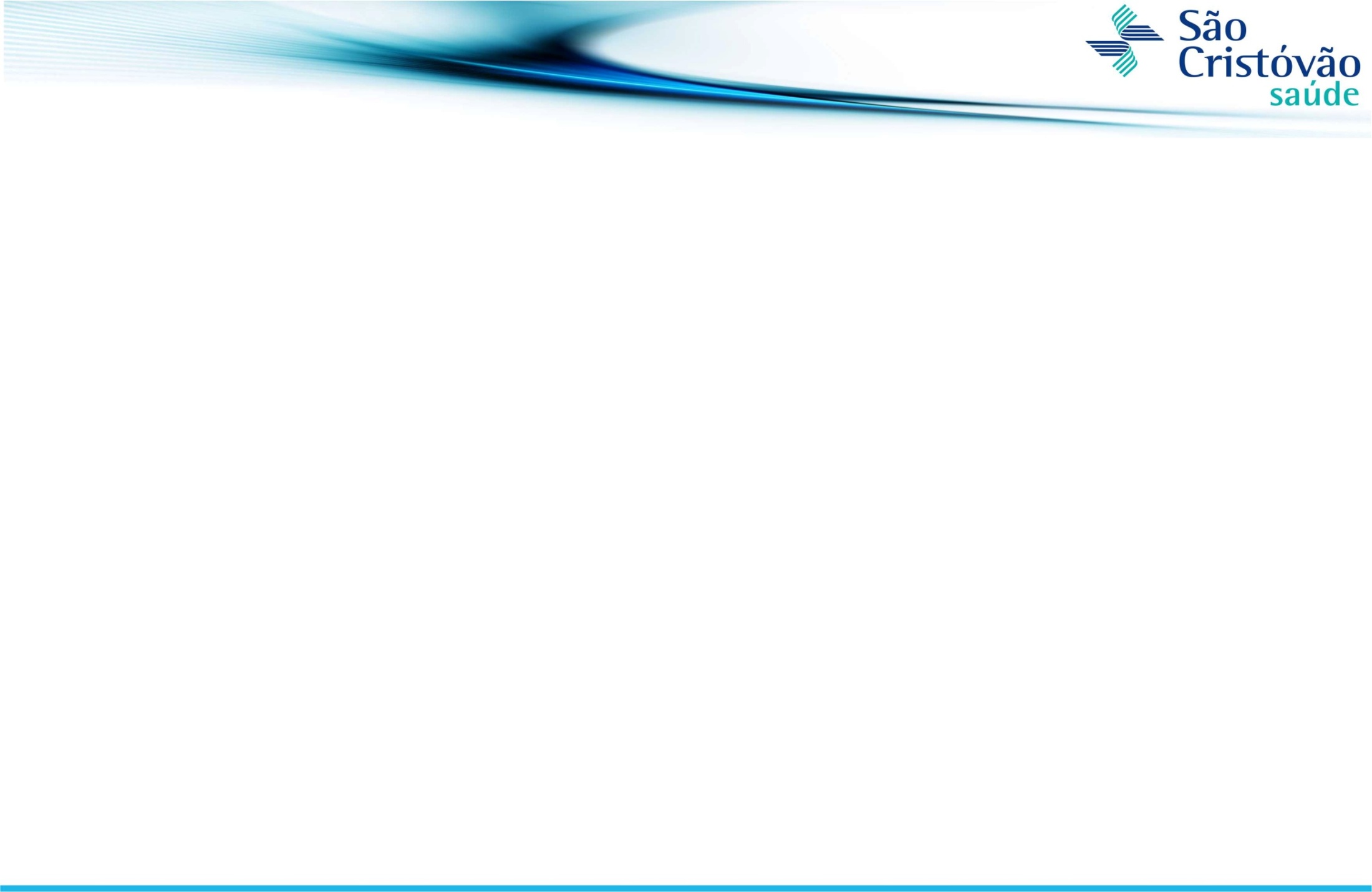 Grupo São Cristóvão Saúde
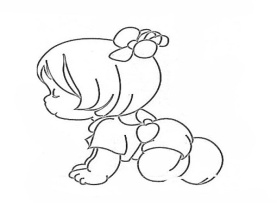 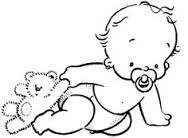 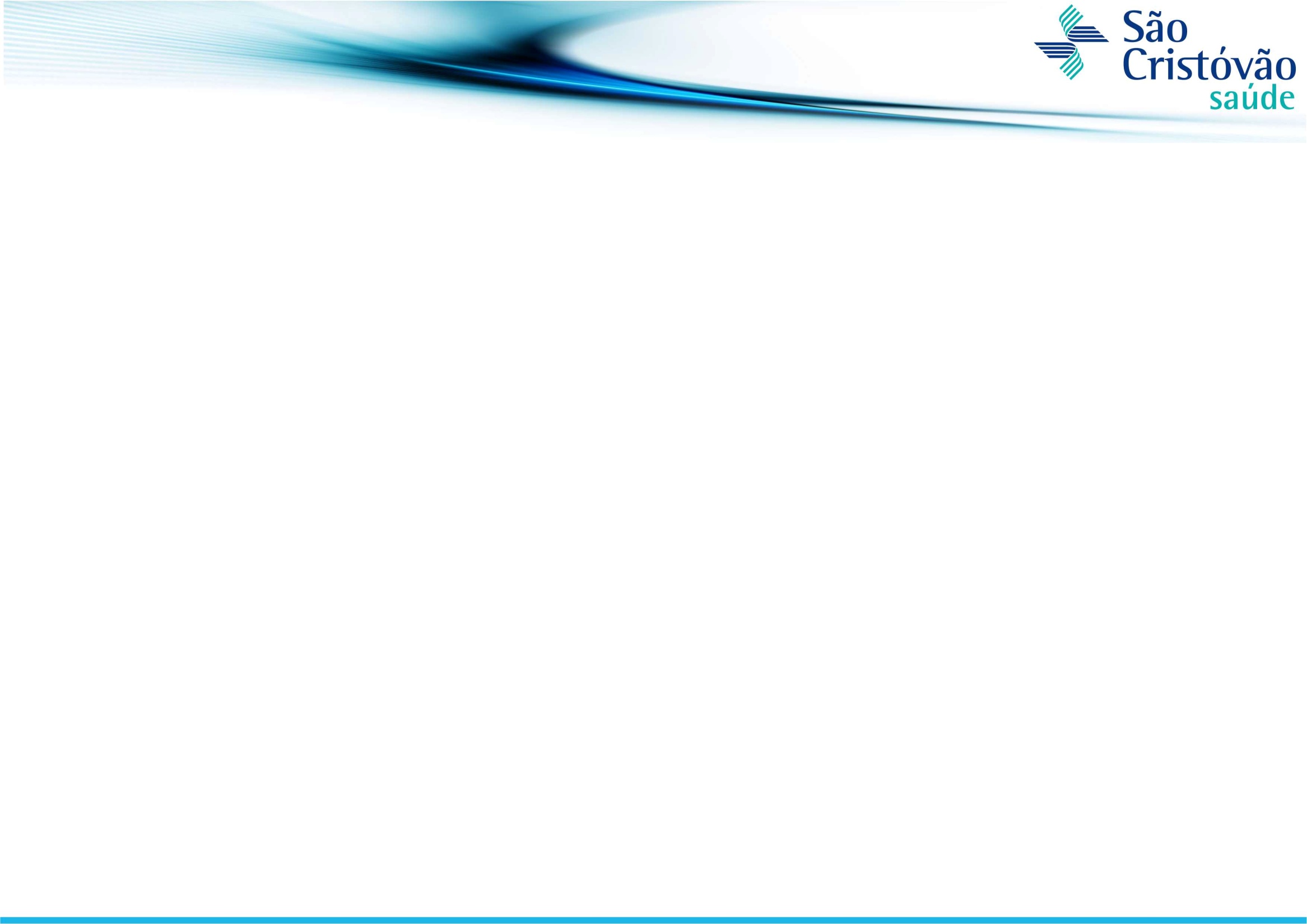 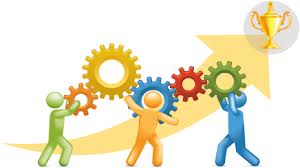 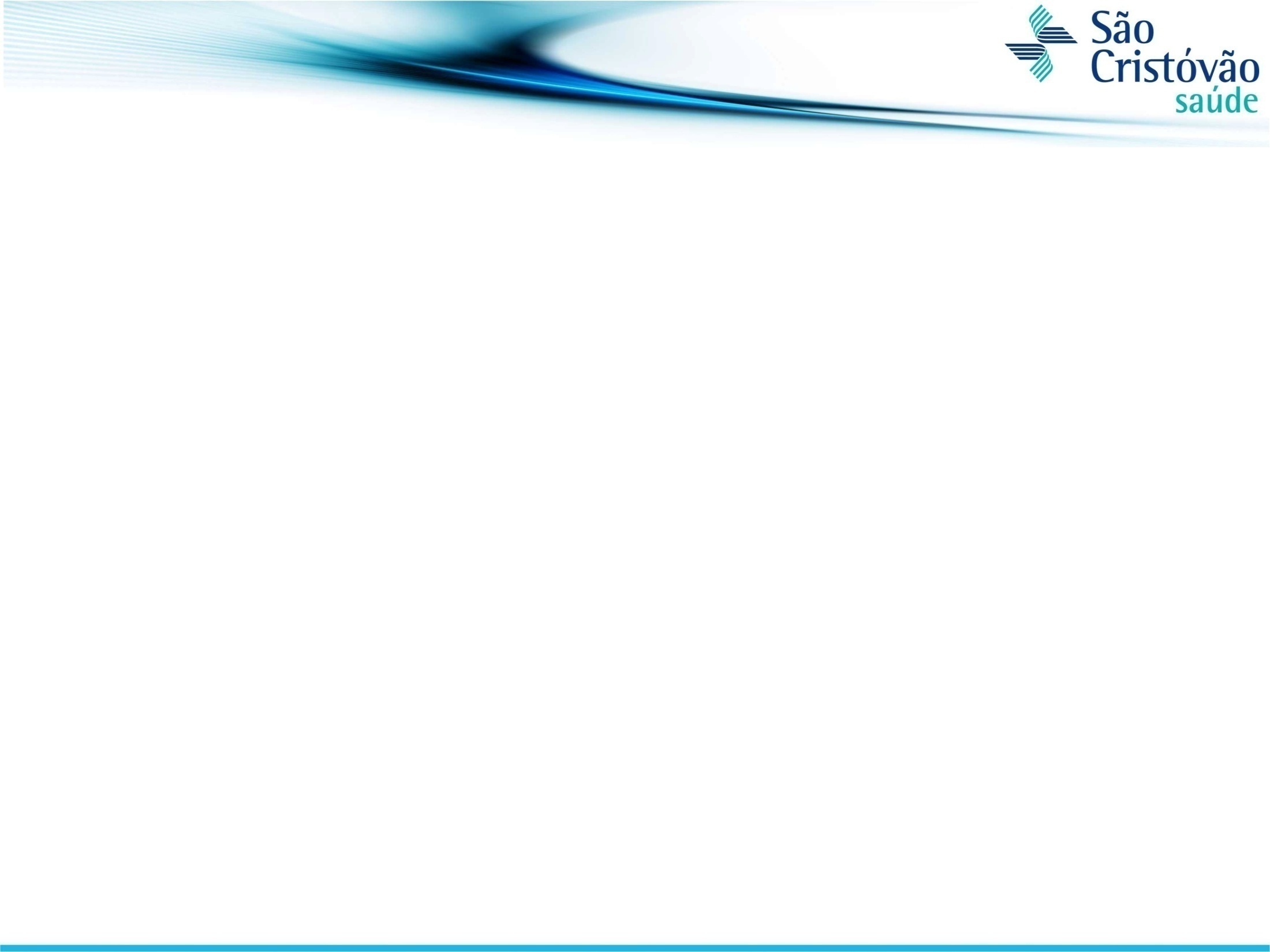 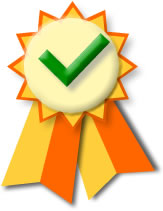 CERTIFICAÇÕES E PREMIAÇÕES DA QUALIDADE
ONA I

 ISO 9001:2008
ONA II
ONA III
OPS

 Canadense
Selo Ouro SINASC

 Prêmio Chico Mendes Selo Verde
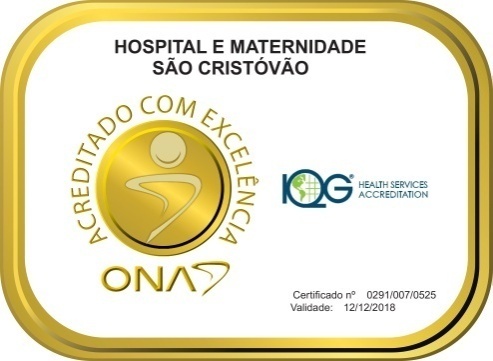 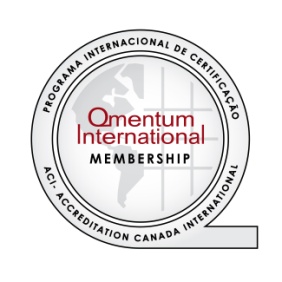 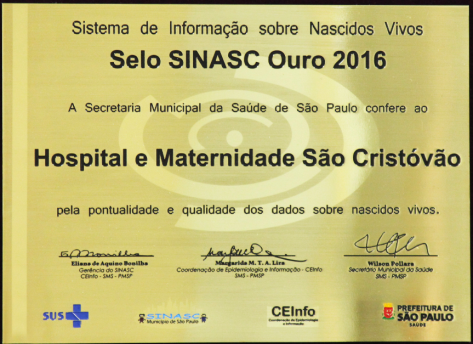 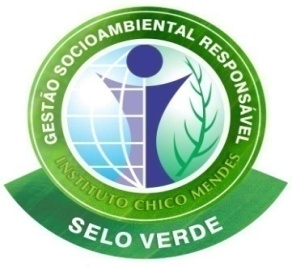 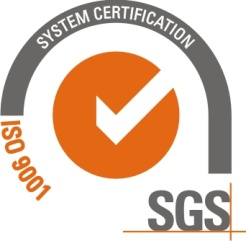 [Speaker Notes: Linha do tempo
Demonstrar através de flechas]
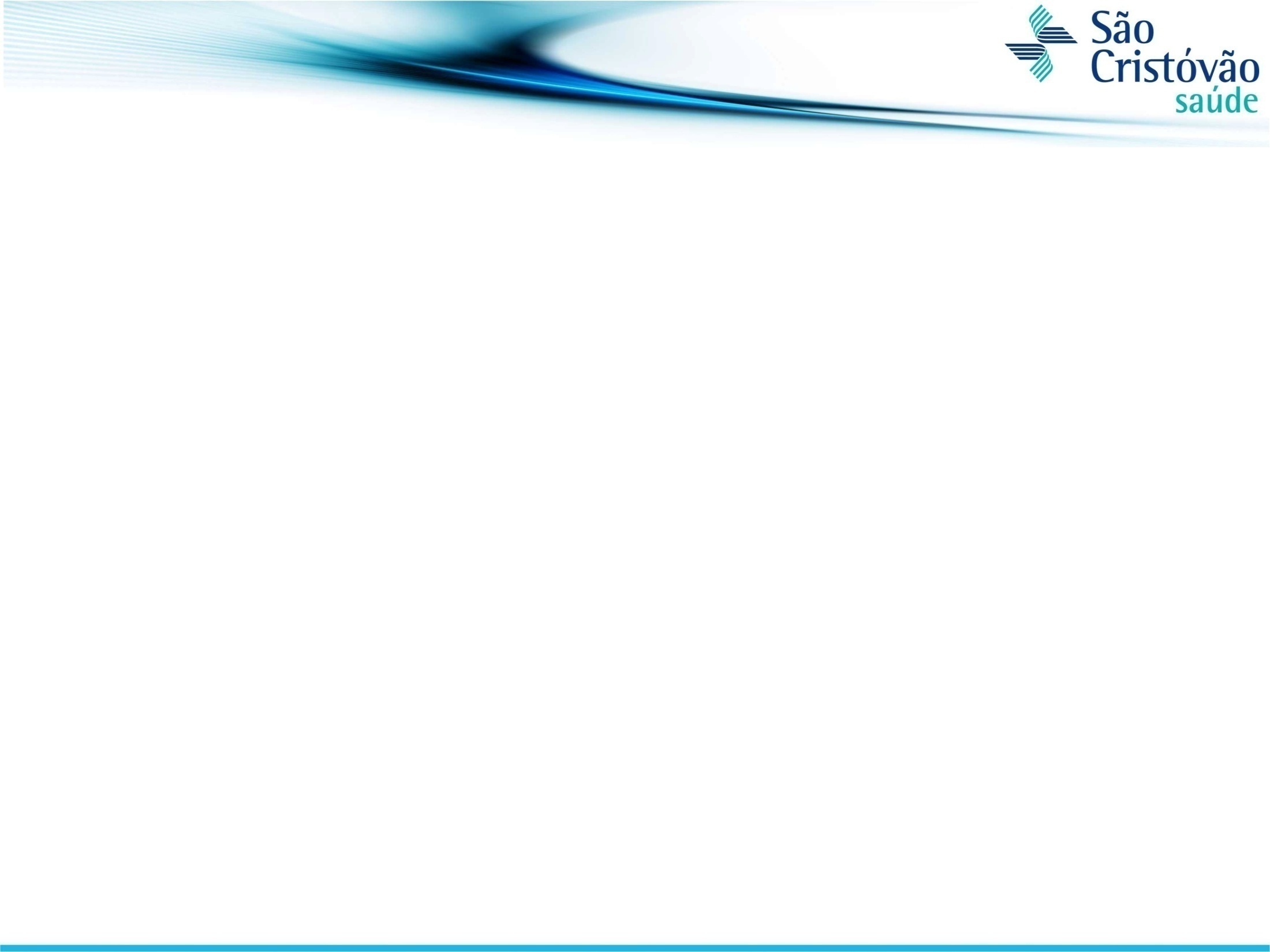 Selo SINASC Ouro
2017
Pelo sexto ano fomos contemplados com a digitação e a qualidade do sistema de informações sobre nascidos vivos no Hospital e Maternidade São Cristovão Saúde.
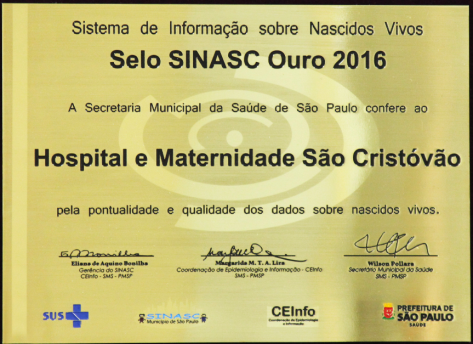 [Speaker Notes: Linha do tempo
Demonstrar através de flechas]
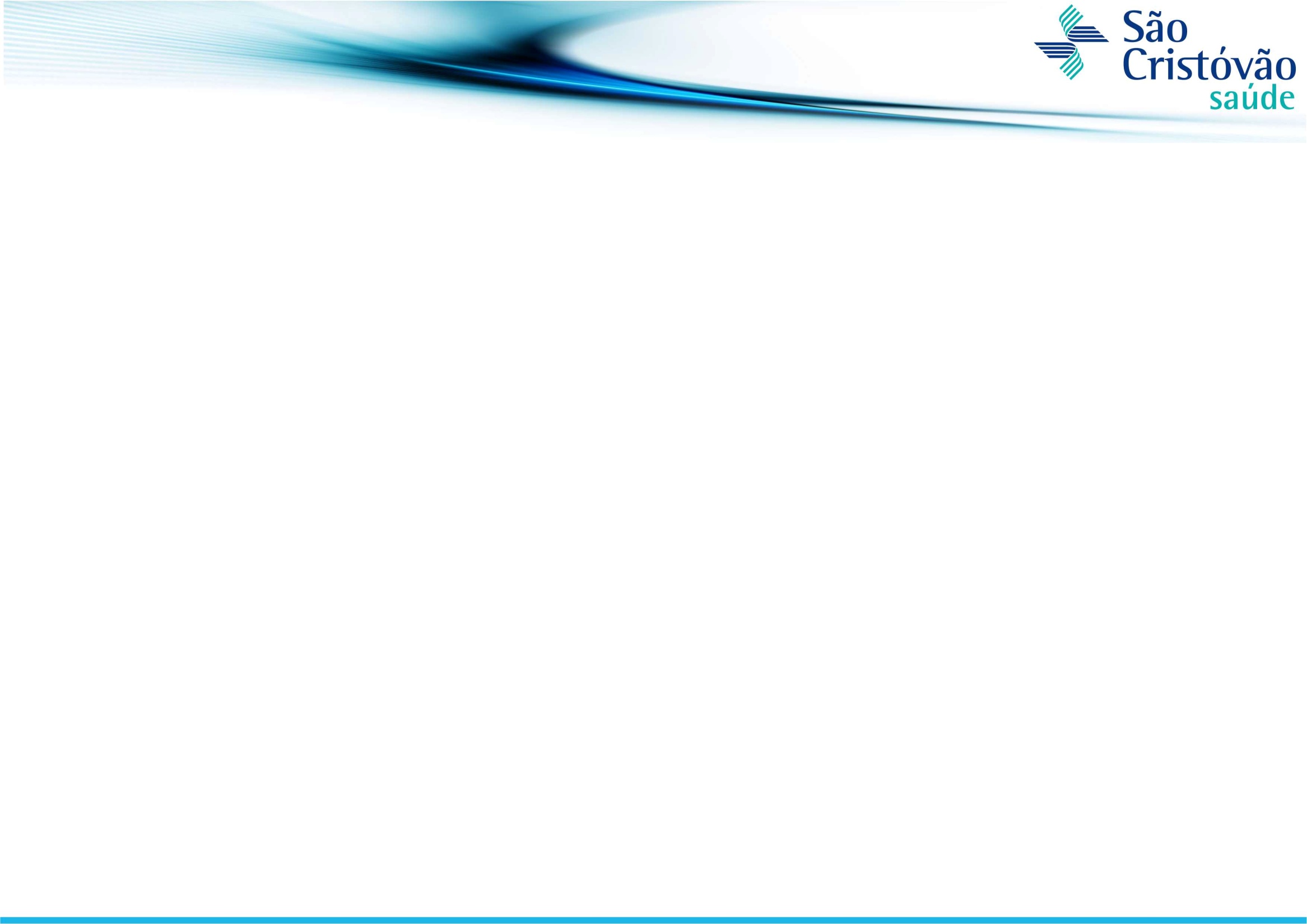 Monitoramento DNV

Controles: Instrução de Trabalho, Formulários e Planilha Dinâmica
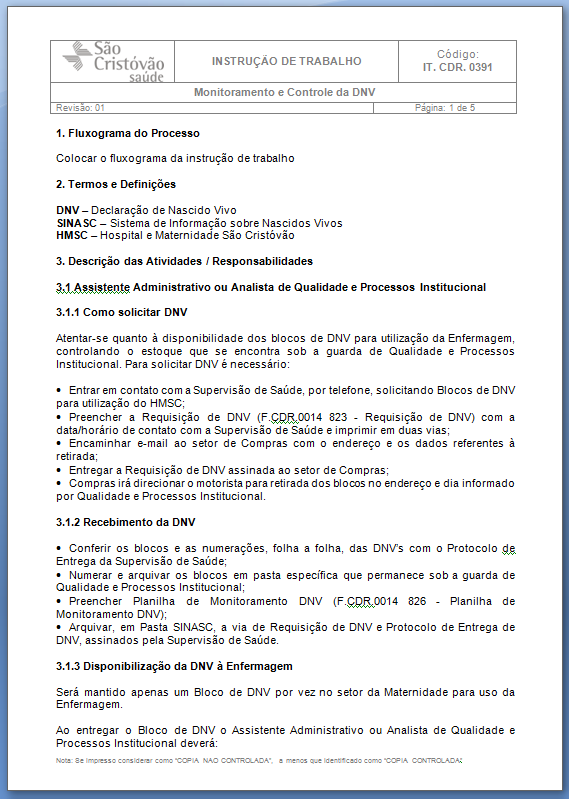 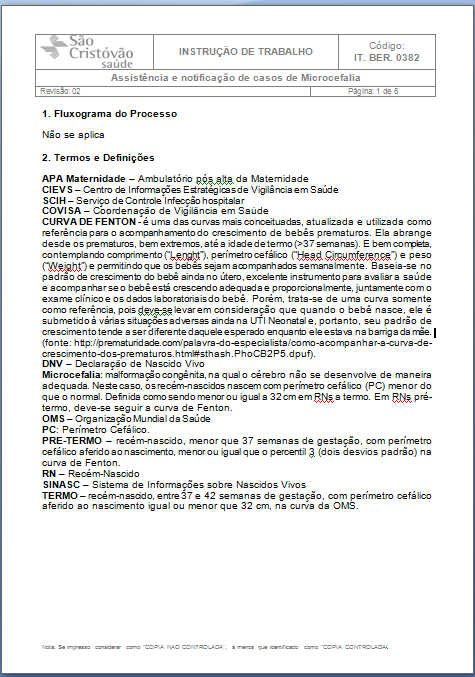 Como solicitar

 Recebimento

 Disponibilização à Enfermagem

 Retirada da DNV preenchida

 Digitação

 Monitoramento

 Fechamento mensal

 Devolução da DNV preenchida e digitada

 Casos de Alerta:
 Microcefalia
 Anomalia Congênita
 Extravio de DNV
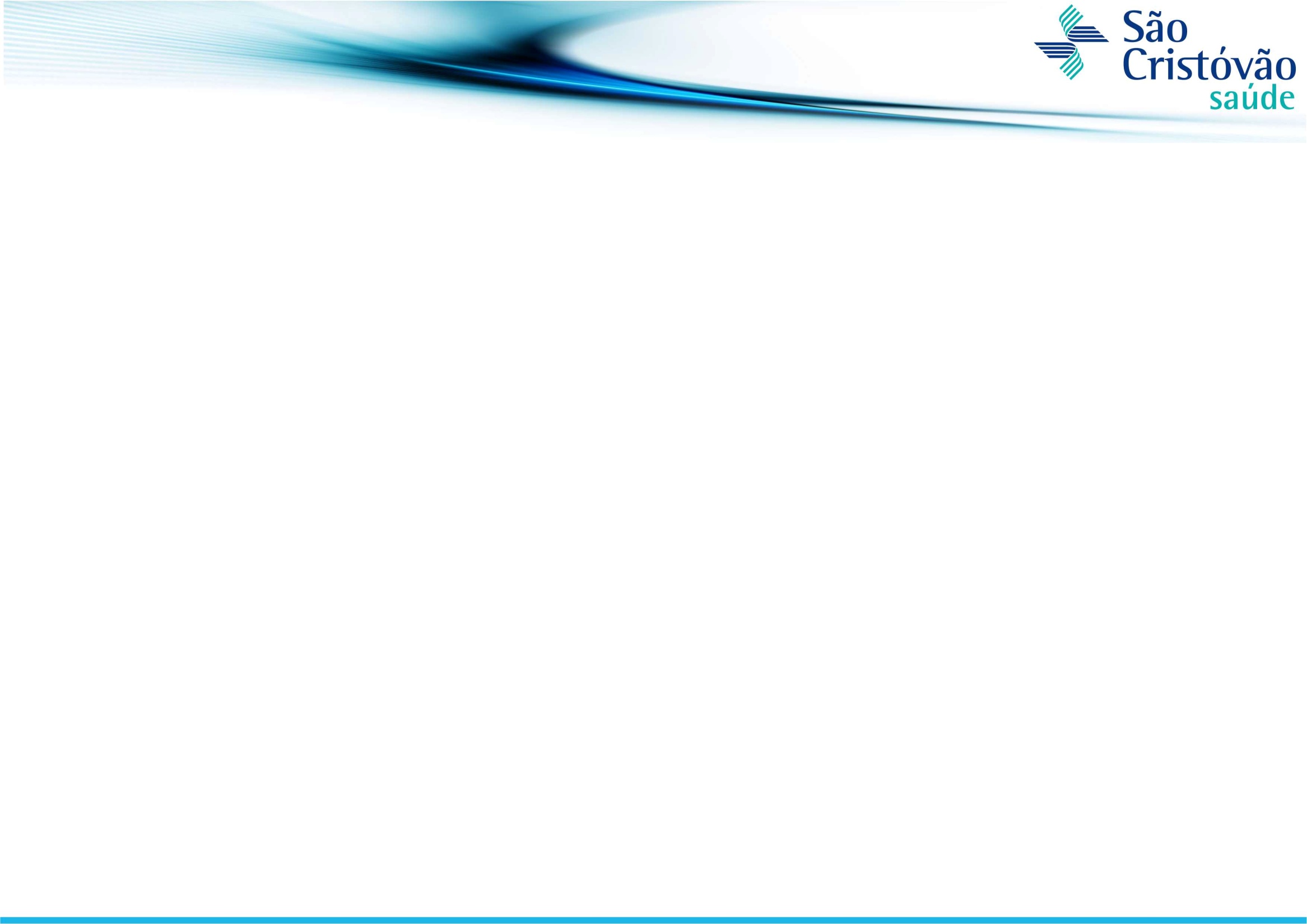 Monitoramento DNV

Controles: Instrução de Trabalho, Formulários e Planilha Dinâmica
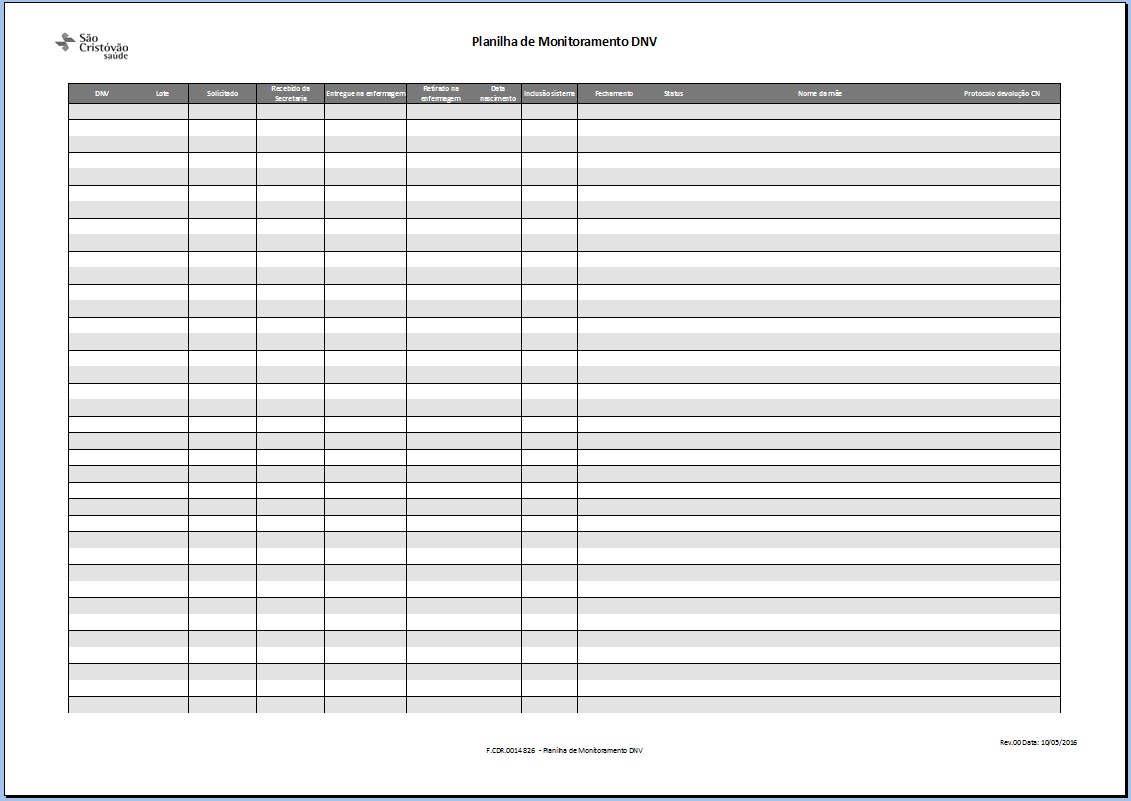 Controle, entrega e recebimento
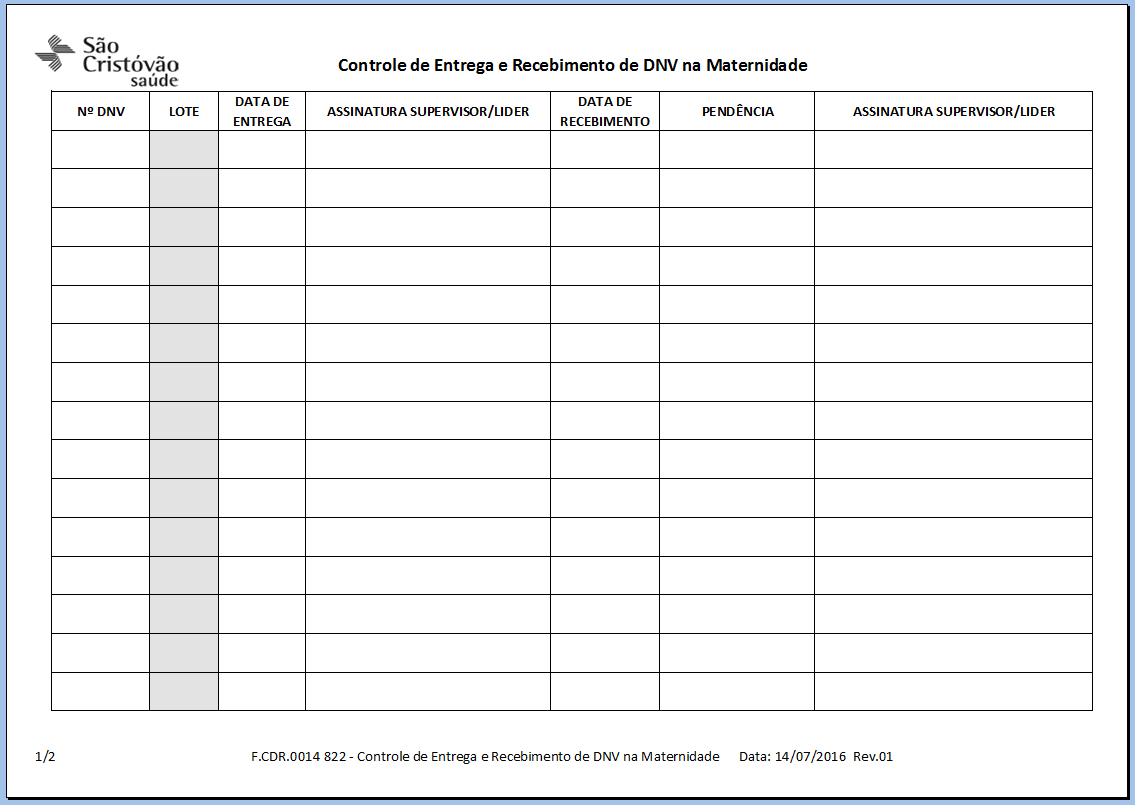 Rastreabilidade
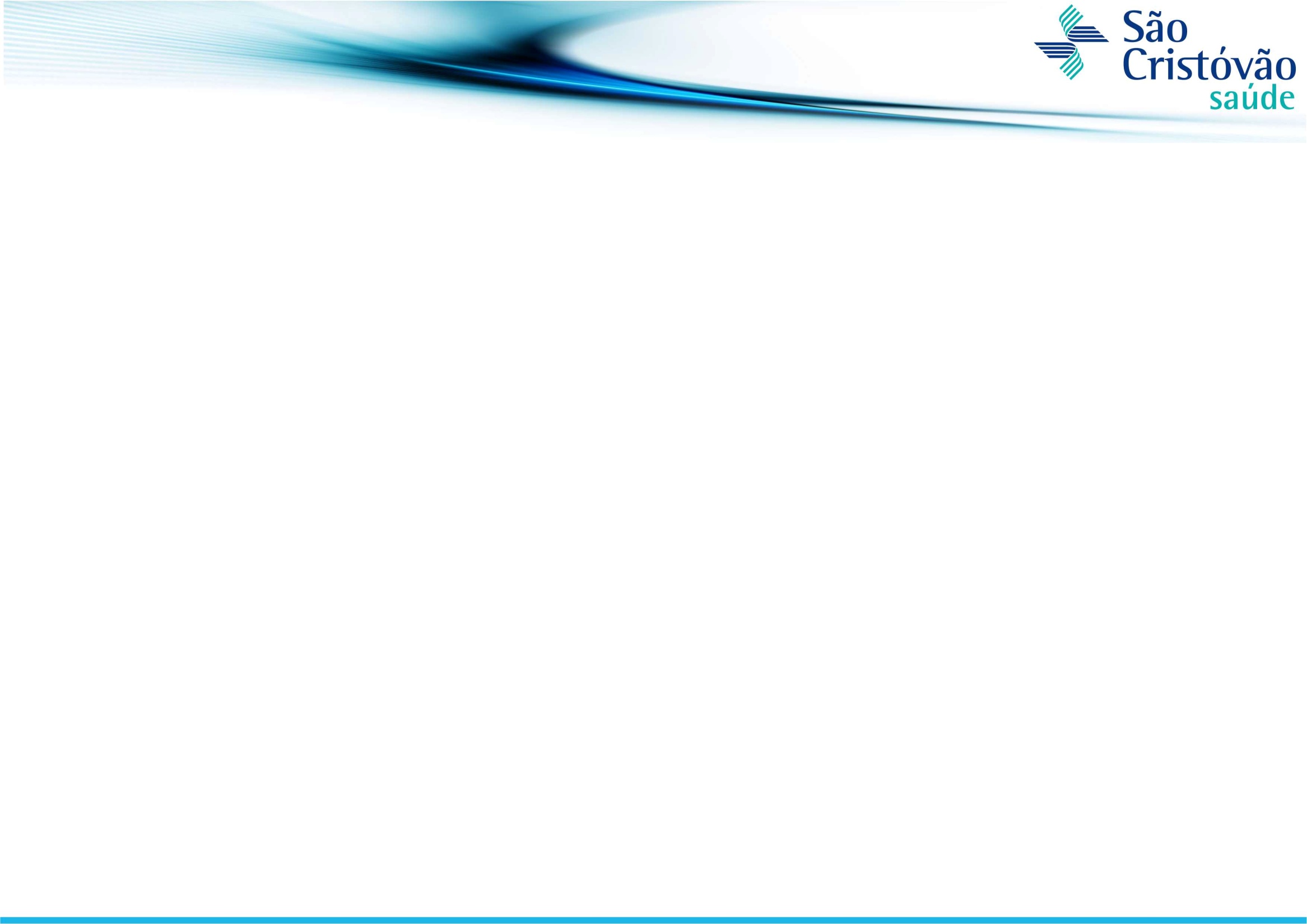 Monitoramento DNV

Controles: Instrução de Trabalho, Formulários e Planilha Dinâmica
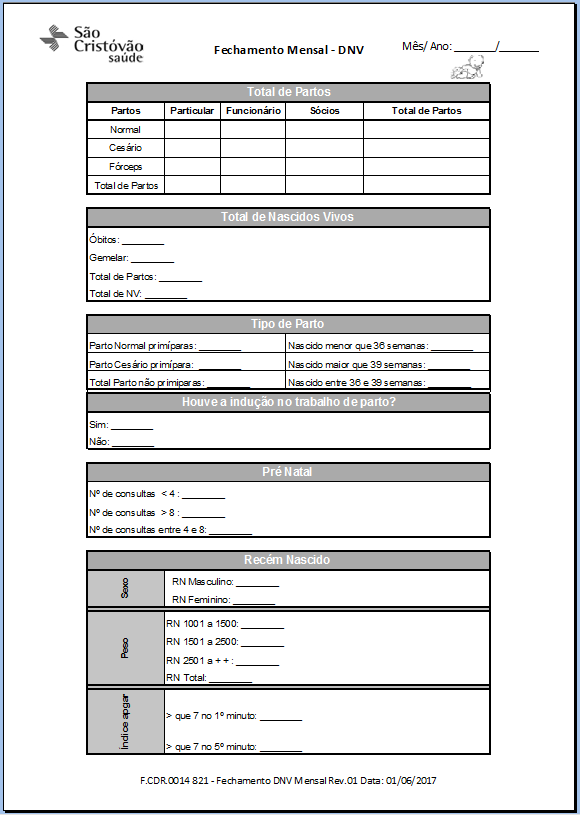 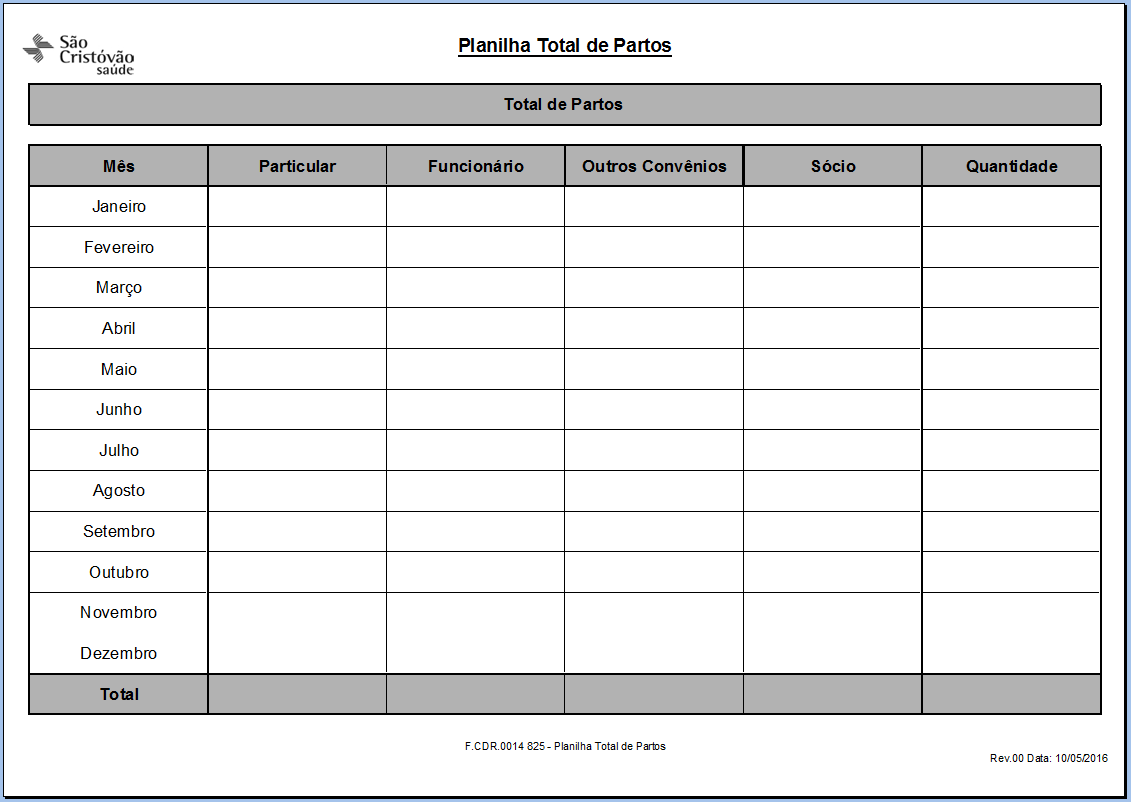 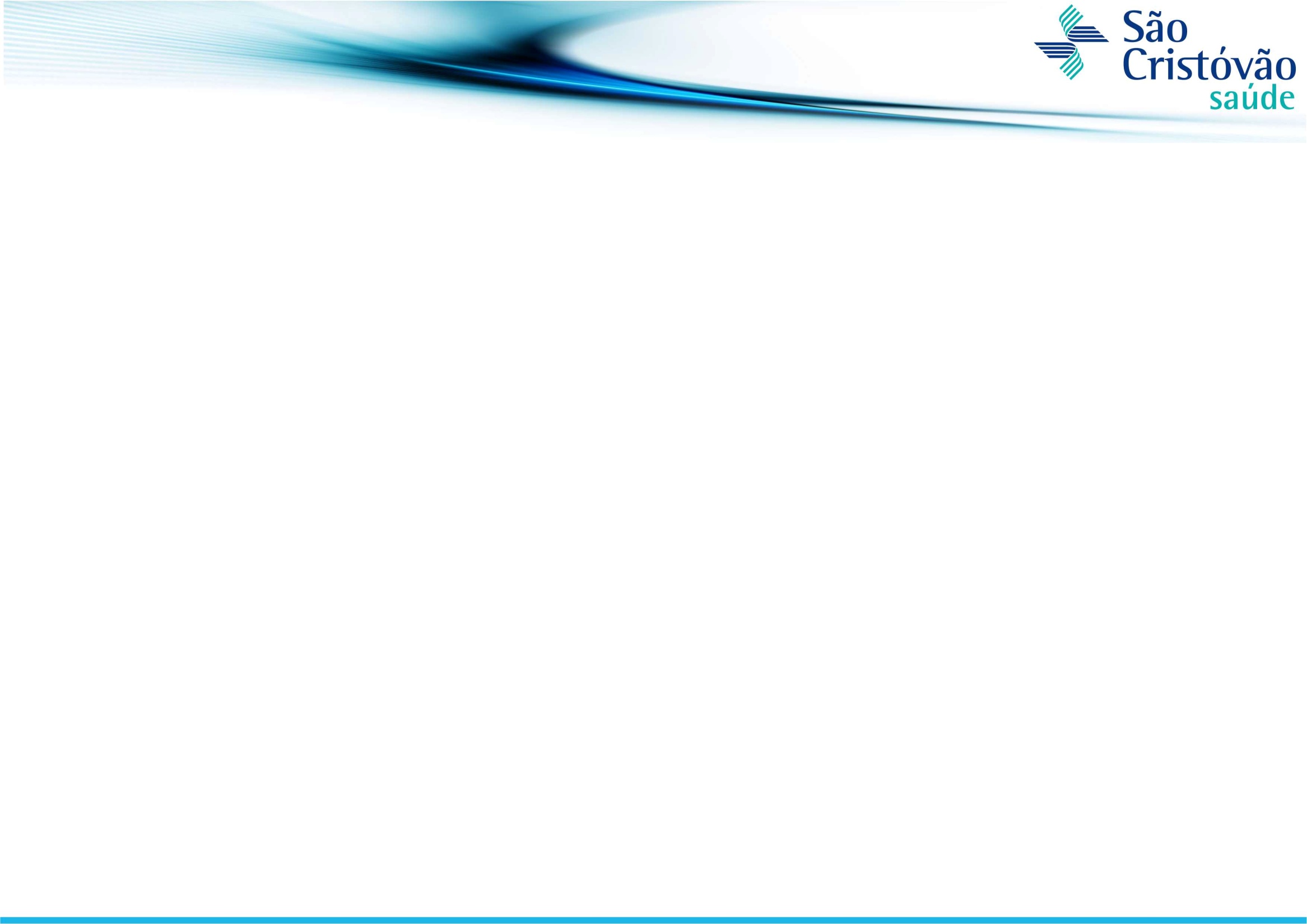 Resultado Monitoramento DNV
Tipos de partos realizados na instituição:

 Nº de consultas de pré-natal;

Indução do parto;

 Anomalias;

Índice de Apgar;

Idade Gestacional;

Peso do RN ao nascer;
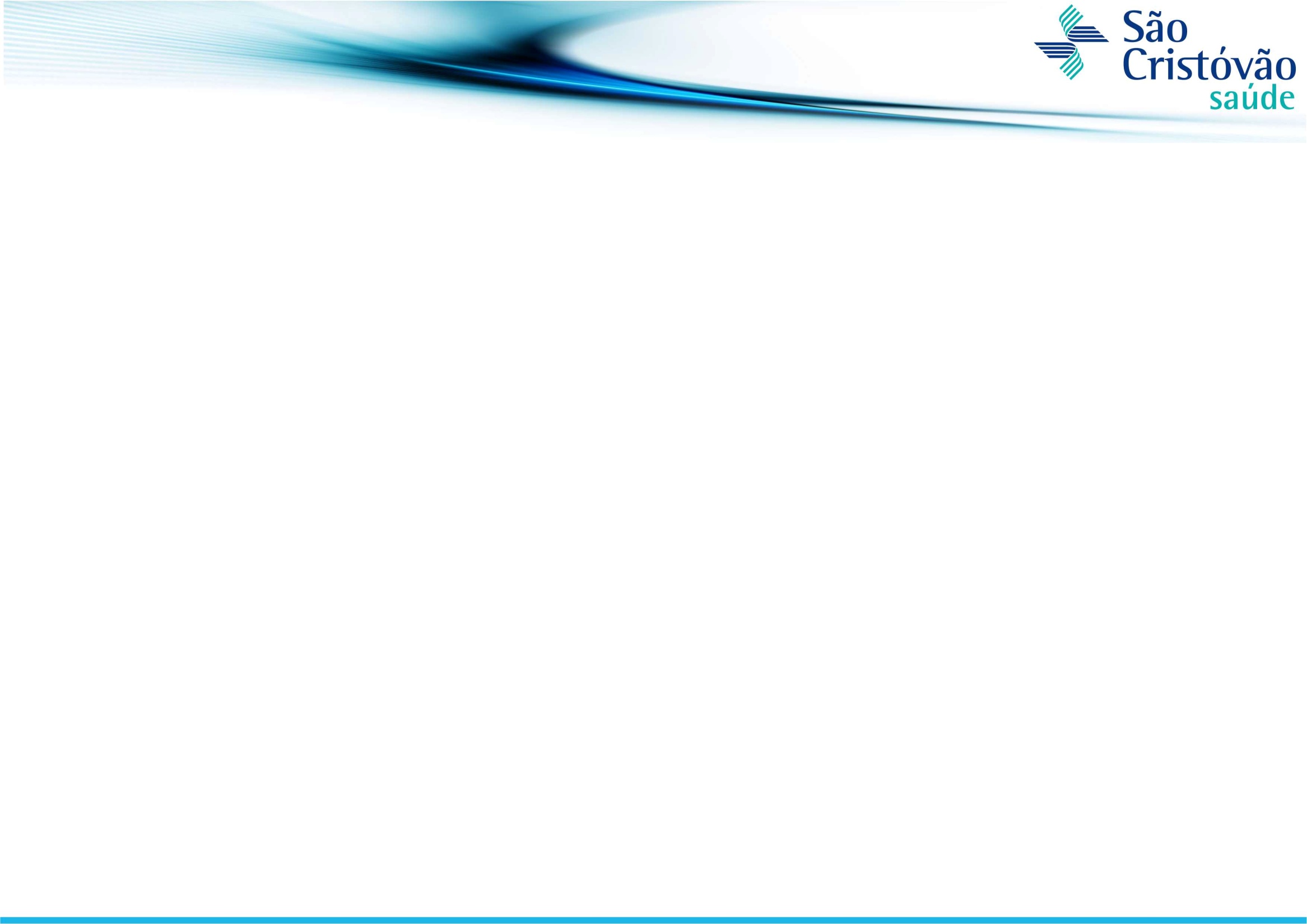 Resultado Monitoramento DNV
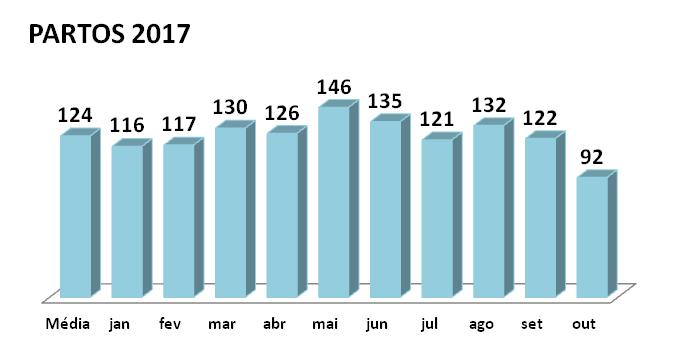 Dados até 10/ 2017
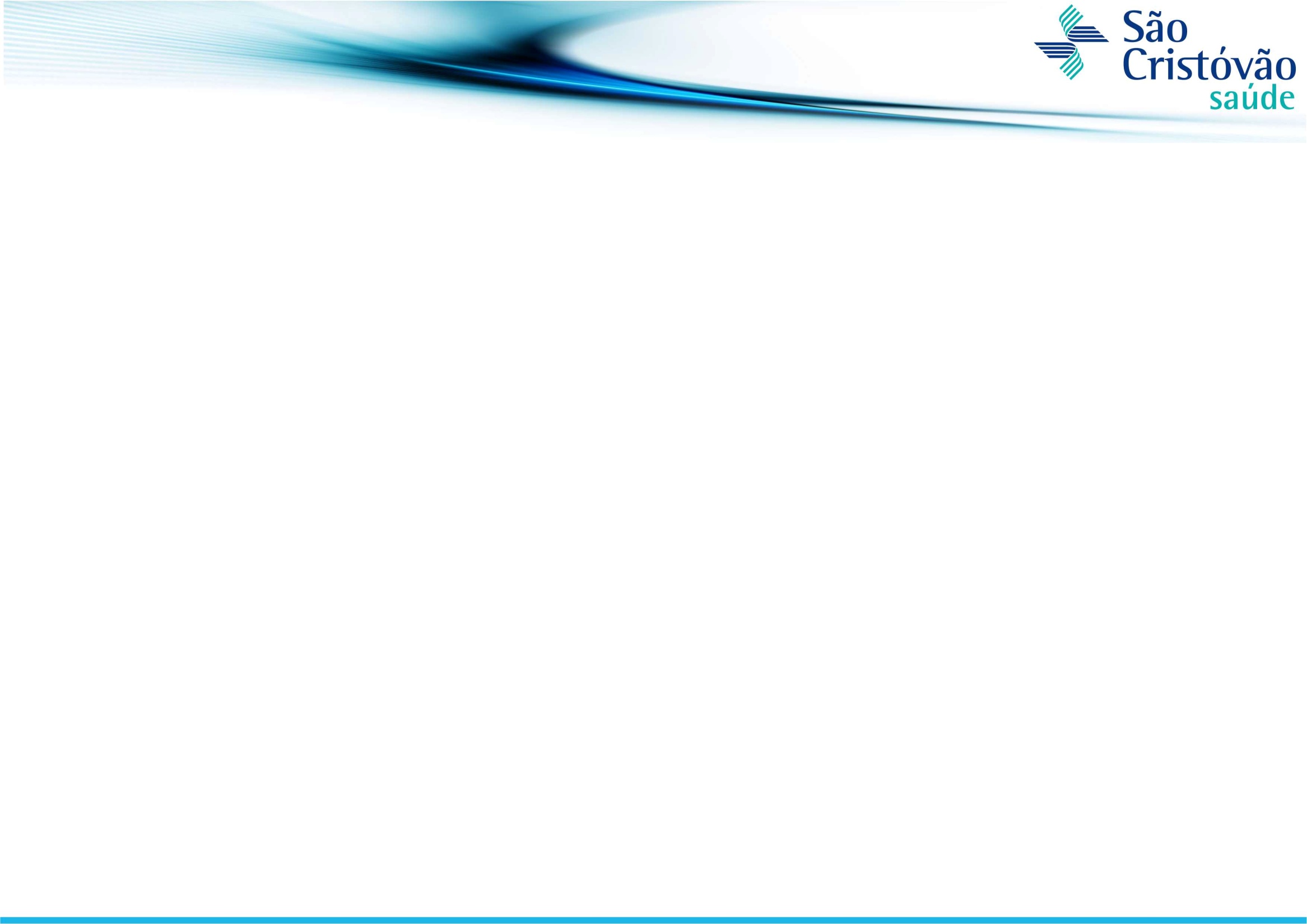 Resultado Monitoramento DNV
TIPOS DE PARTOS REALIZADOS NA INSTITUIÇÃO
Dados até 10/ 2017
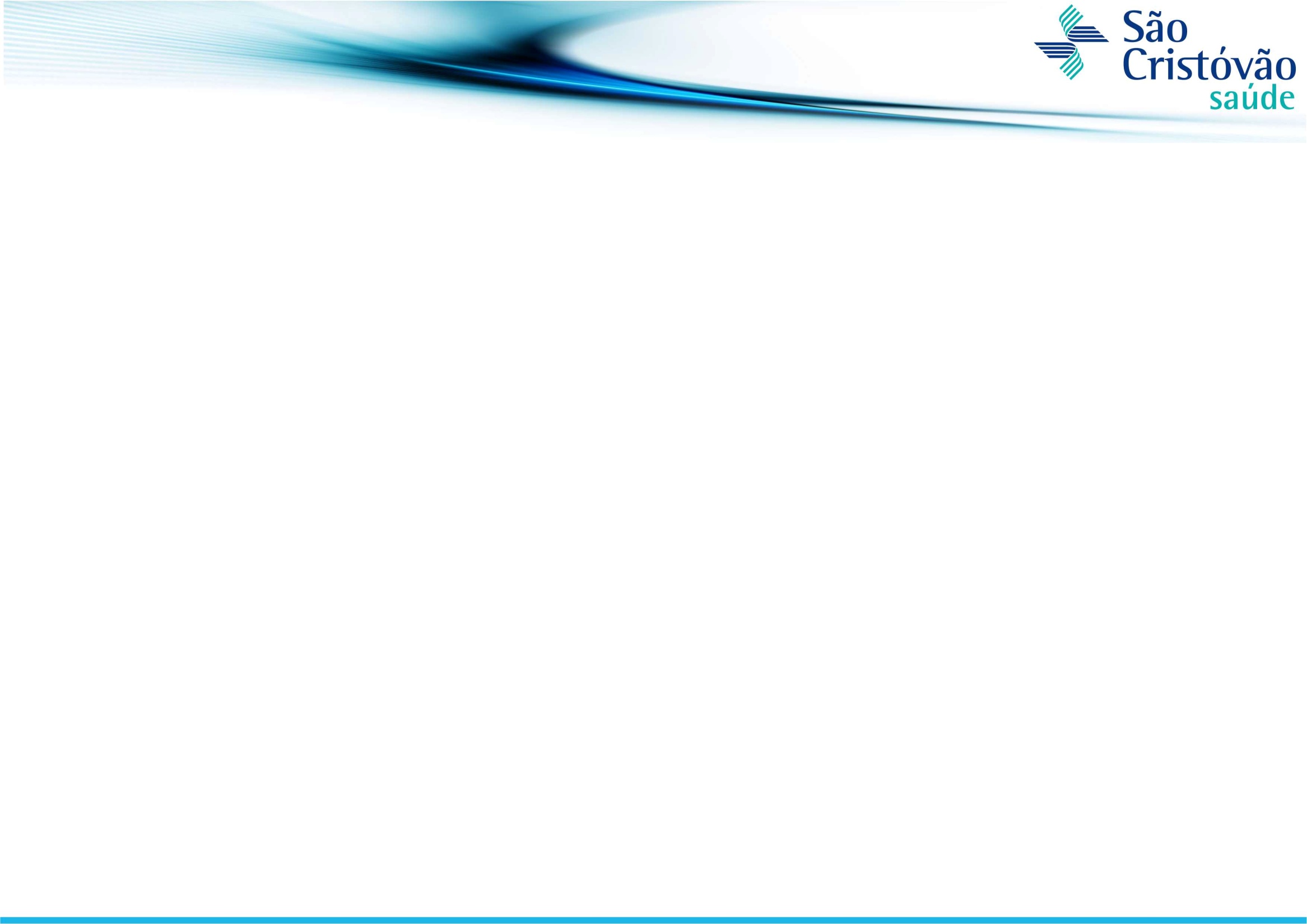 Resultado Monitoramento DNV
Nº DE CONSULTAS DE PRÉ-NATAL
Dados até 10/ 2017
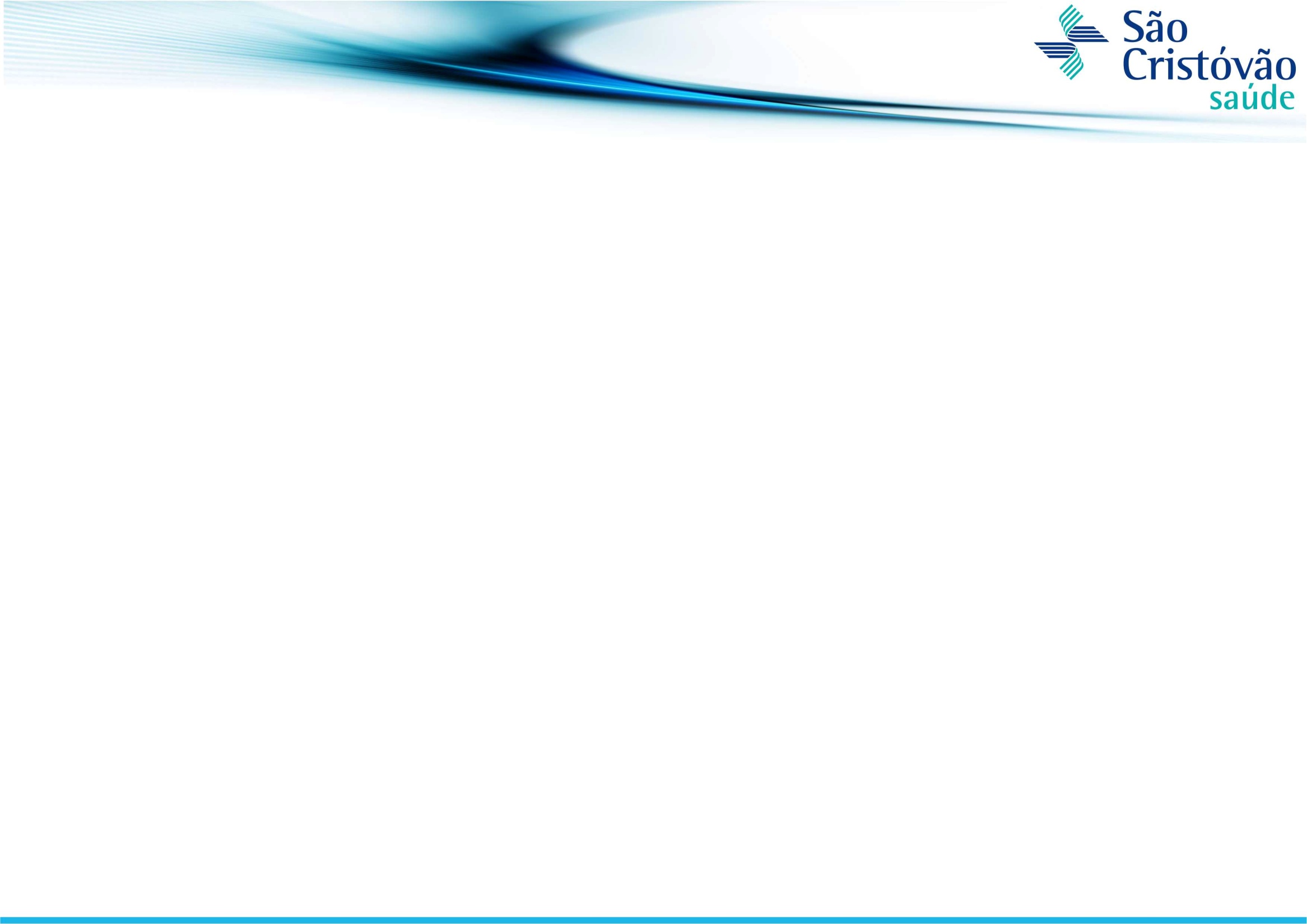 Resultado Monitoramento DNV
INDUÇÃO DE PARTO
Dados até 10/ 2017
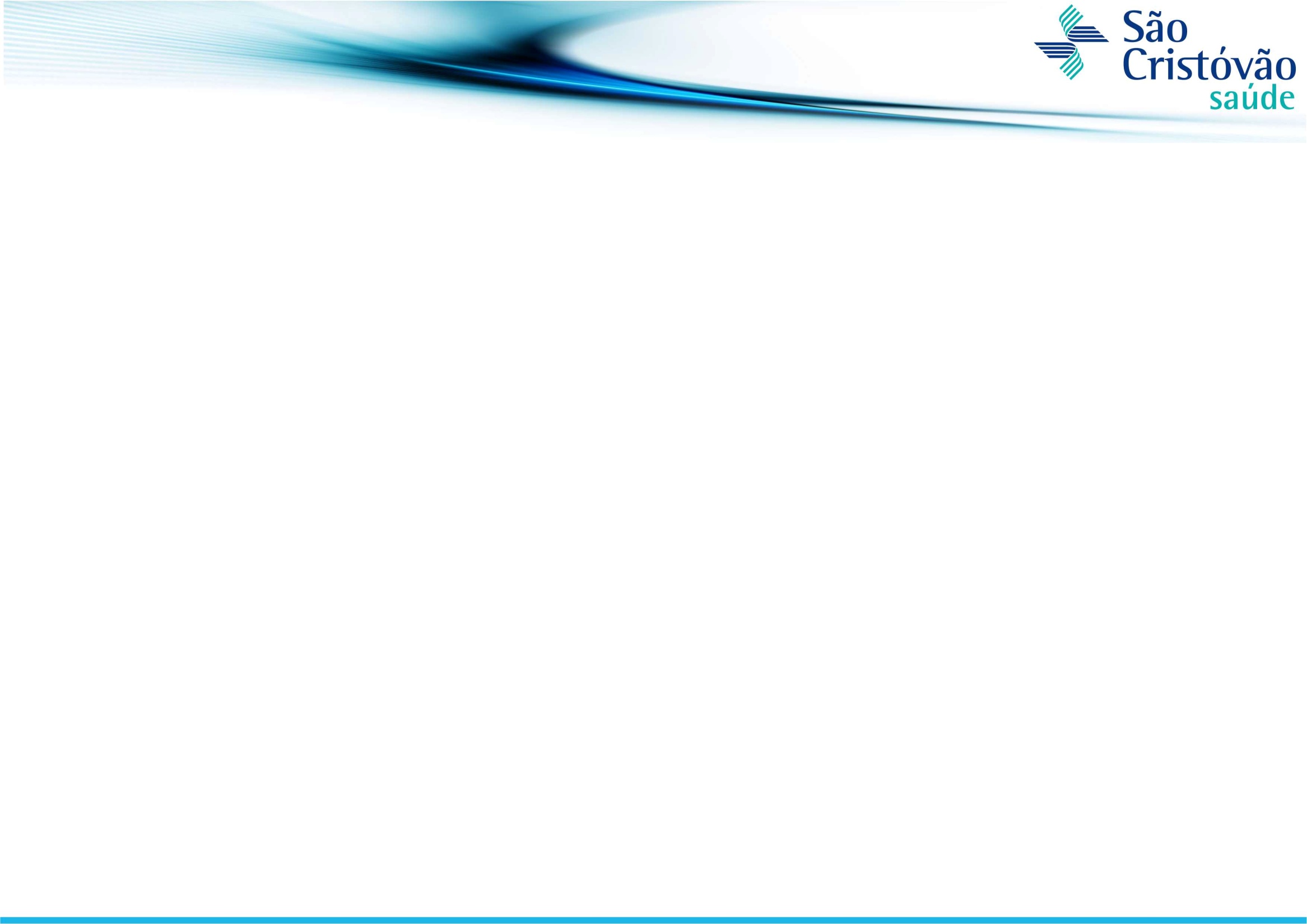 Resultado Monitoramento DNV
Dados até 10/ 2017
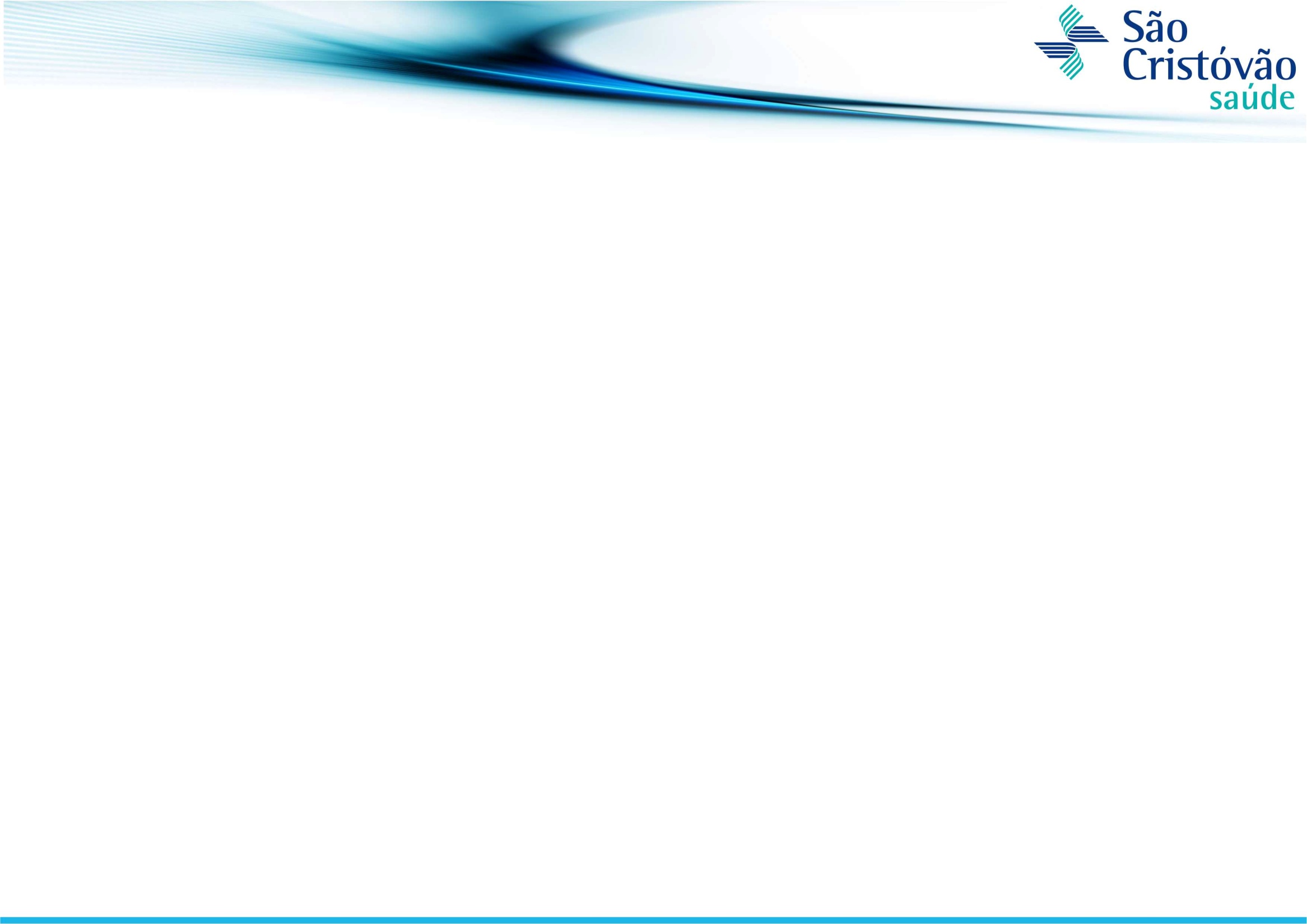 Resultado Monitoramento DNV
Dos bebês que nascem com Anomalias, nós temos:
Dados até 10/ 2017
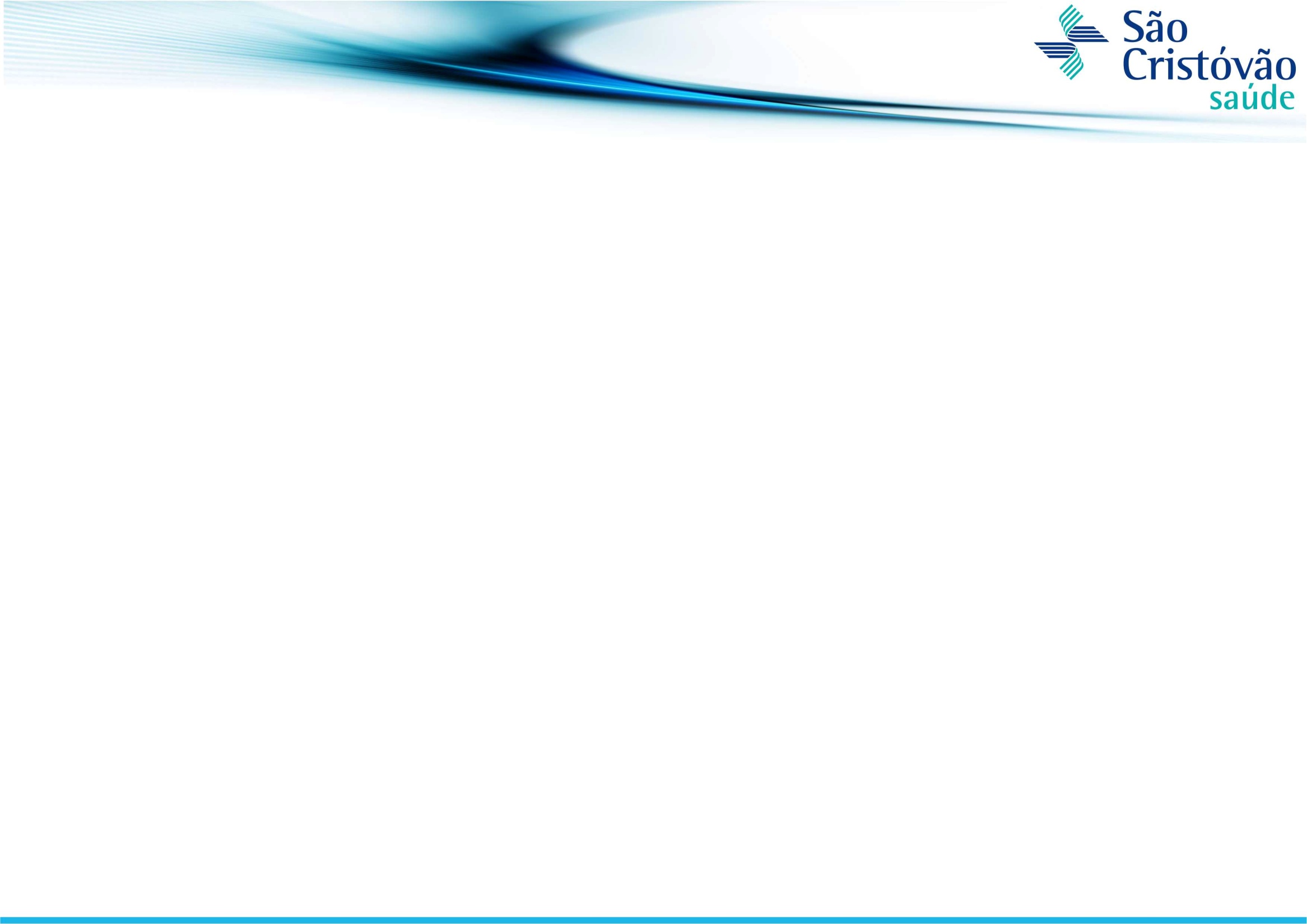 Redução Parto Cesária
Ações para redução do parto cesária: 


 Aprimoramos o Termo de Esclarecimento de parto normal e cesária e incluímos na solicitação do parto em consultório;

Cartão da Gestante para garantir o protocolo de pré-natal institucional; 

Inclusão de um alerta no formulário de solicitação de parto recomendando parto eletivo acima de 39 semanas.
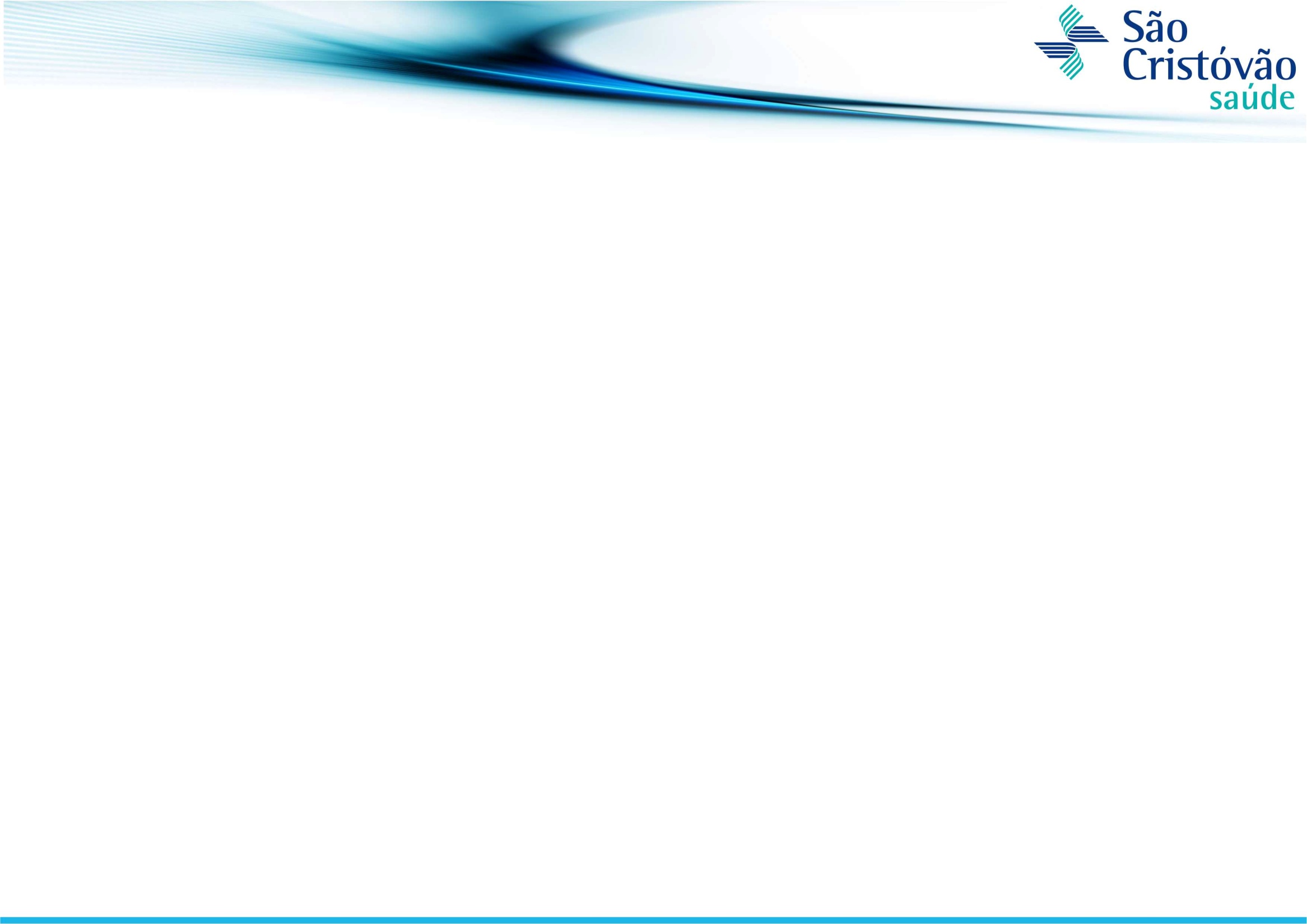 Agradecimentos
Essa premiação deve-se pela parceria, esforço e dedicação entre a equipe de Enfermagem, Qualidade e Processos e parceria com SINASC.
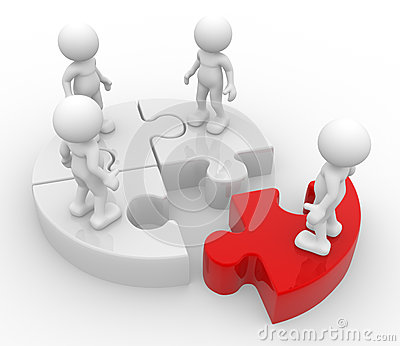 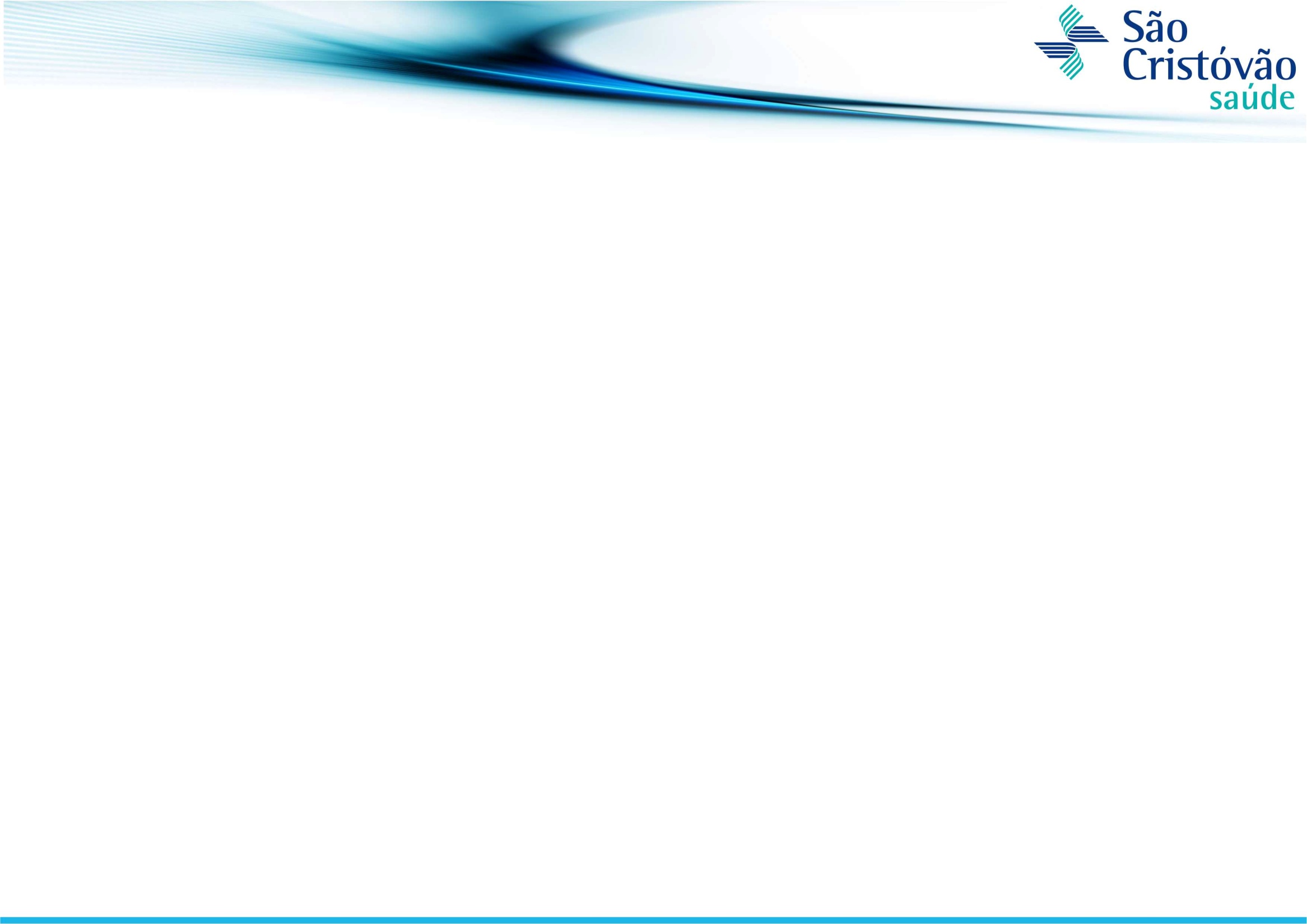 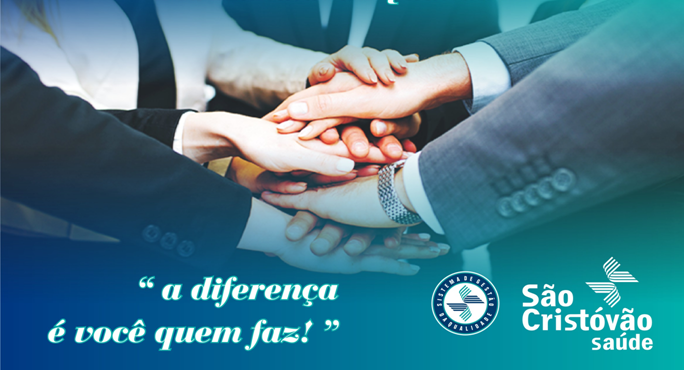 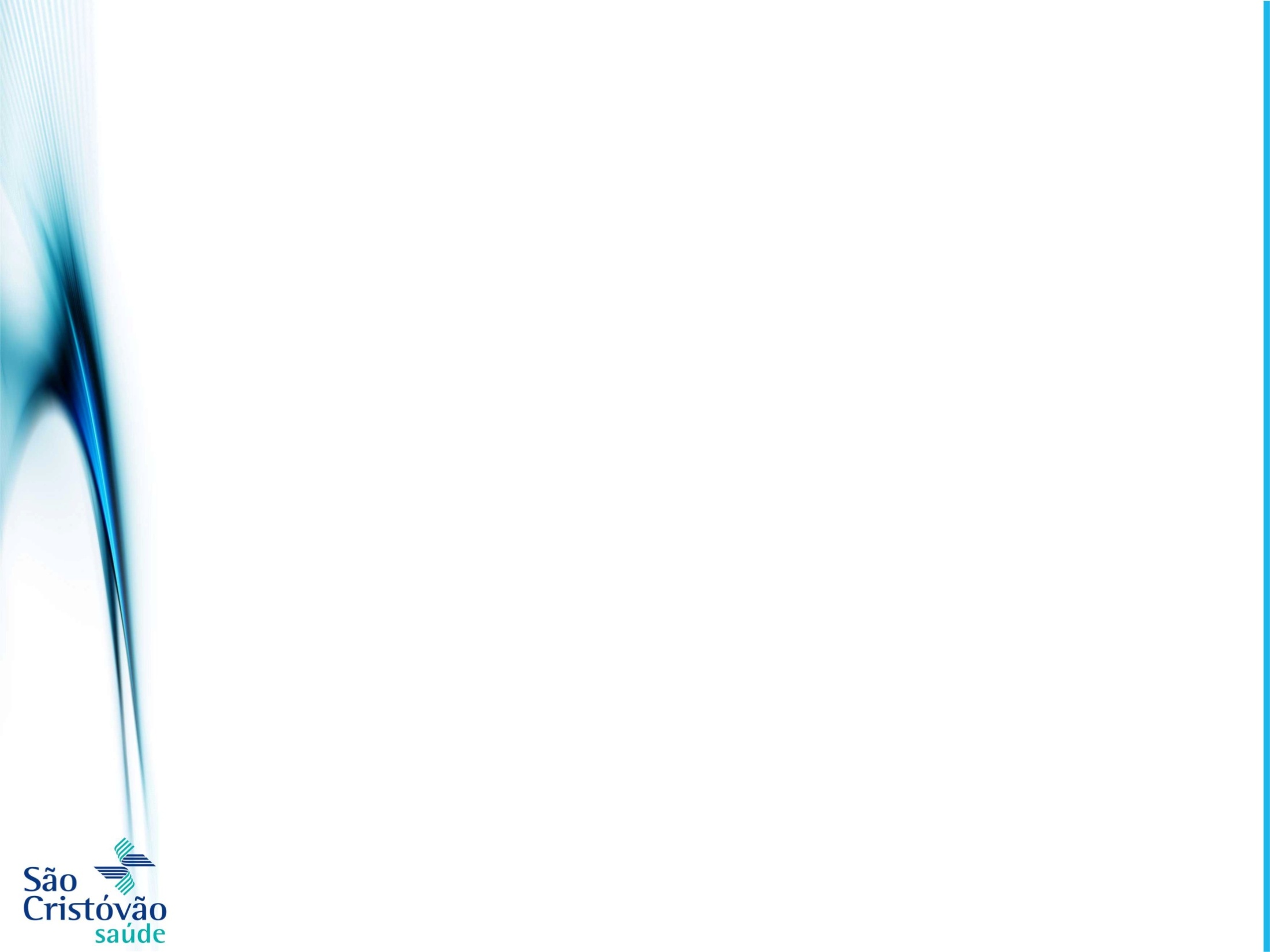 DIRETORIA DE ESTRATÉGIA E GESTÃO

Caroline F. Ventura Amaro – Diretora de Estratégia e Gestão

Fabiana Cândido dos Reis – Enfermeira da Qualidade
Daiana Pereira Jorge – Analista de Qualidade e Processos Junior
 Natalia dos Santos Viana – Analista de Qualidade e Processos Junior
 Roberta Fantasia Arcarde – Analista de Qualidade e Processos Junior
 Simone Carvalho de Almeida – Analista de Qualidade e Processos Pleno
Suelen de Araujo Lima – Assistente Administrativo
[Speaker Notes: Filme Os batutinhas ou bebê simone]
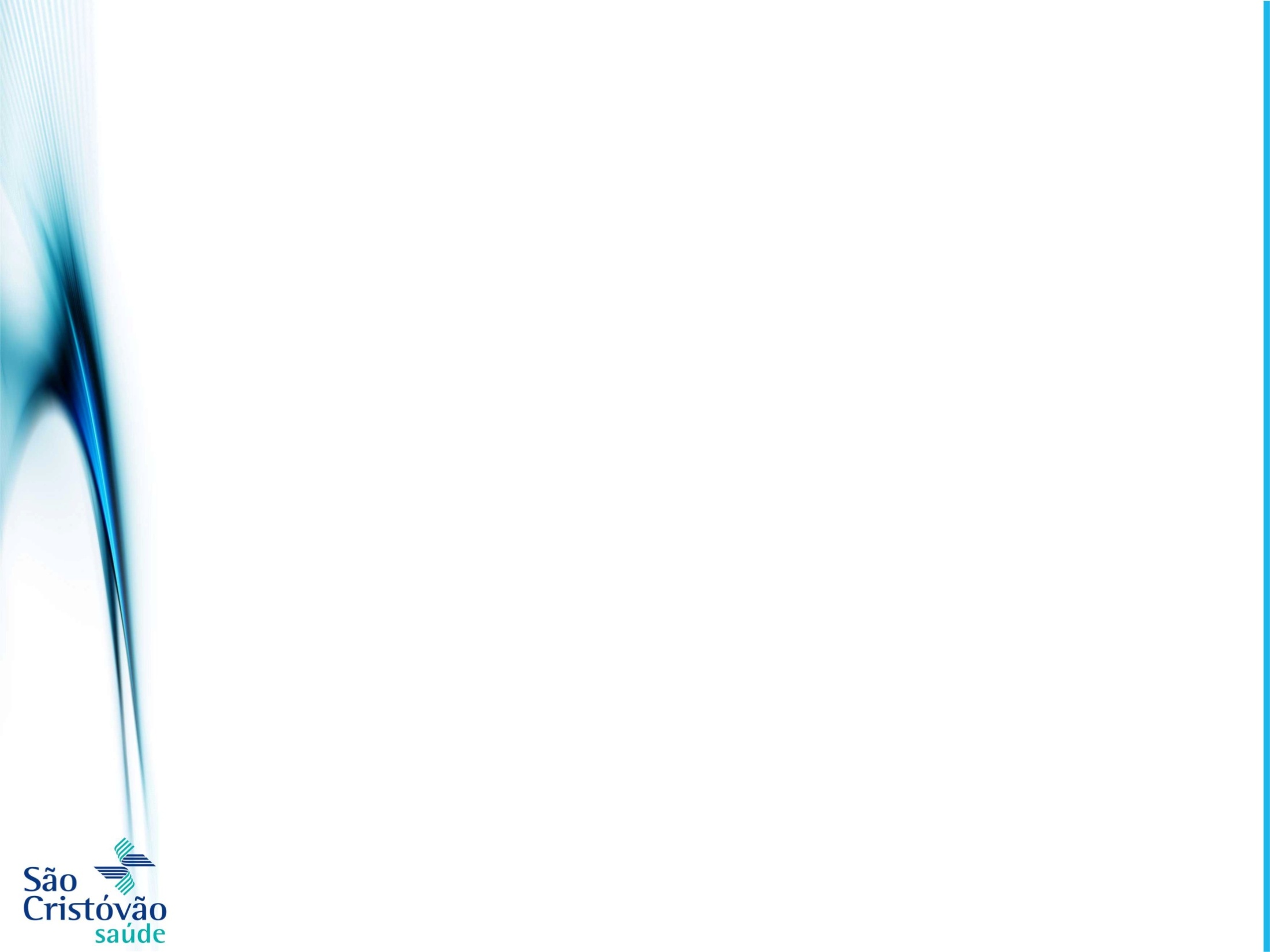 BLOCO MATERNO INFANTIL 

Patricia  G. Correia – Gerente de Enfermagem

Gisleine Riba Dal Cortivo – Supervisora de Enfermagem

Clarice Shizuka Ogassawara  - ENF LIDER. UI. Maternidade
Cibele Pacella Antunes da Silva - ENF. UI. Maternidade
 Thais Rita Amerlin - ENF. UI. Maternidade
Thais Rita Amerlin - ENF. UI. Maternidade
Maria Gilmeire Alves Longo - ENF. UI. Maternidade
Kátia Regina Do Amaral - ENF. UI. Maternidade
Tatiane Martins Nakamura - ENF. Centro Obstétrico
Jessica Bezerra dos Santos - ENF. Centro Obstétrico
Renata Martinha Dias - ENF. PA Obstétrico
Mara dos Santos Cruz - ENF. PA Obstétrico
Kátia Pereira de Souza - ENF. UTI Neonatal
Thais de Andrade Massu - ENF. UTI Neonatal
Rosiana Nascimento Oliveira - ENF. UTI Neonatal
Juliana Santos Luiz - ENF. UTI Neonatal
[Speaker Notes: Filme Os batutinhas ou bebê simone]
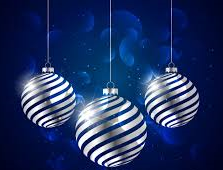 Feliz Natal e Próspero Ano Novo!